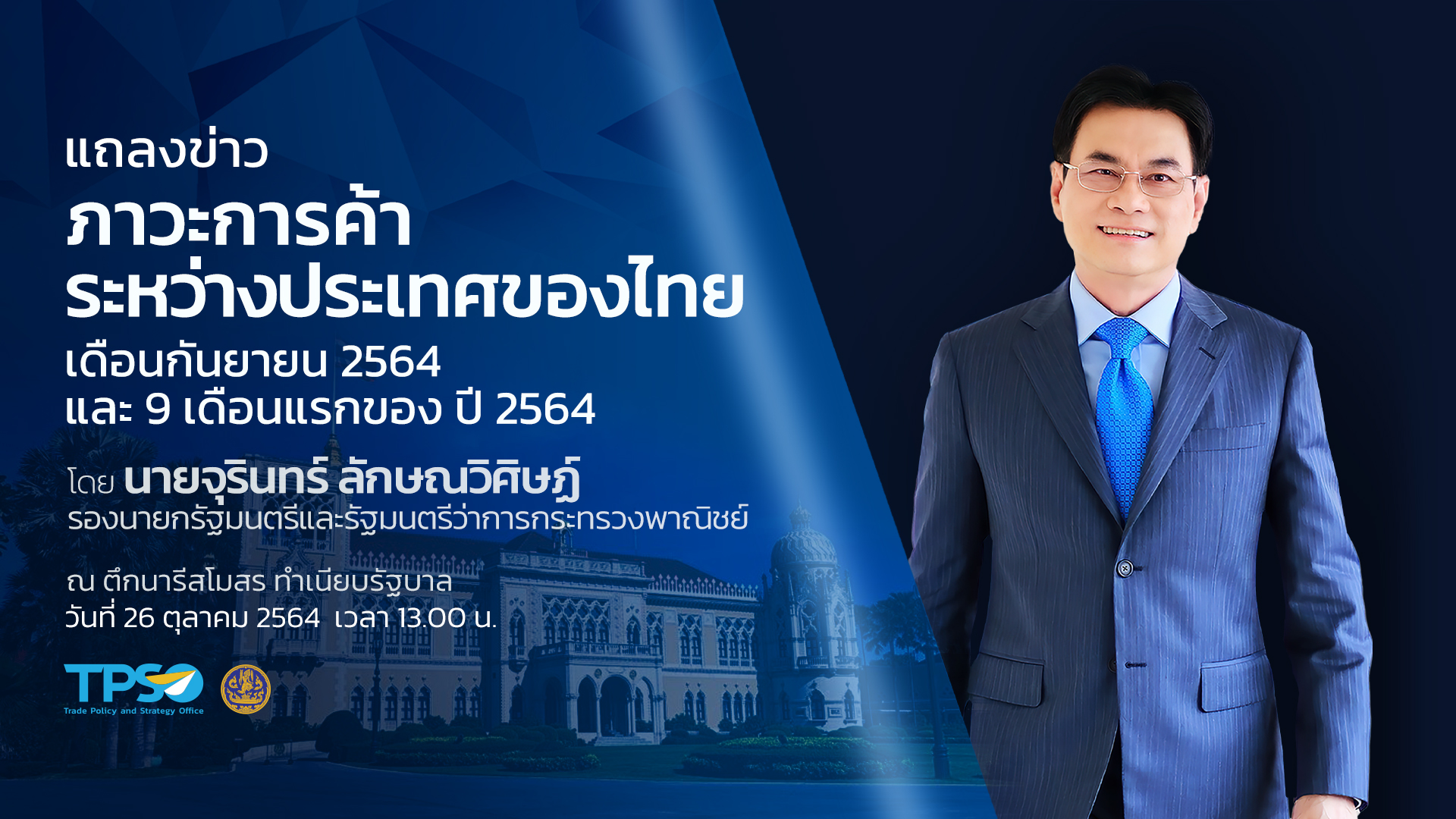 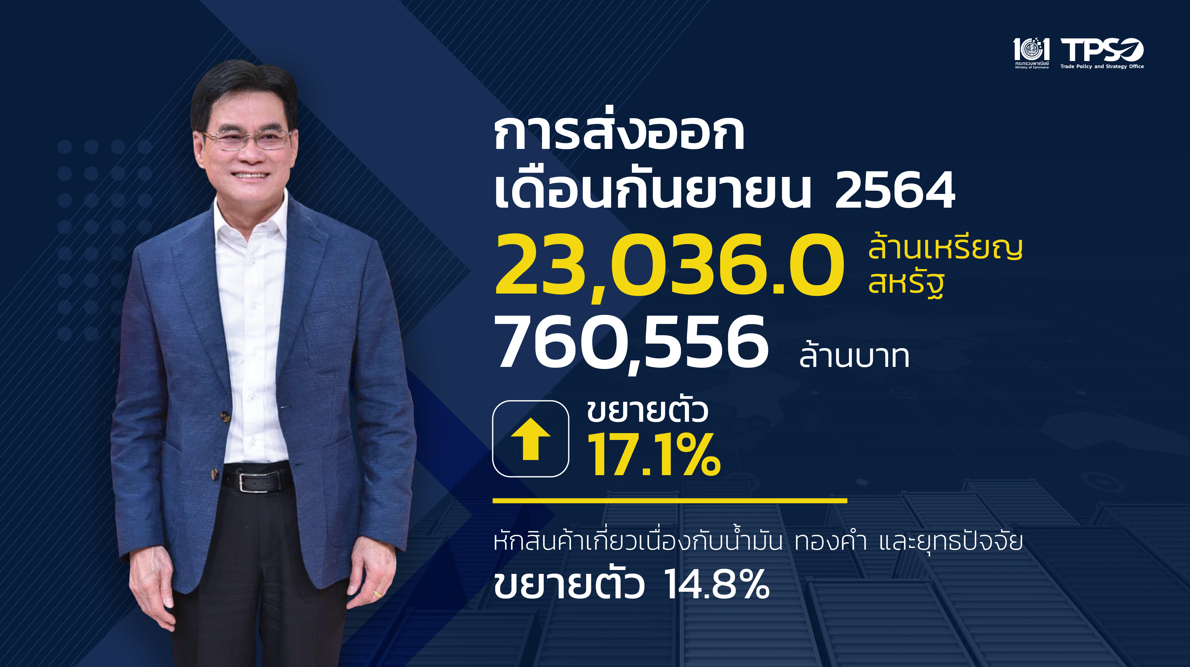 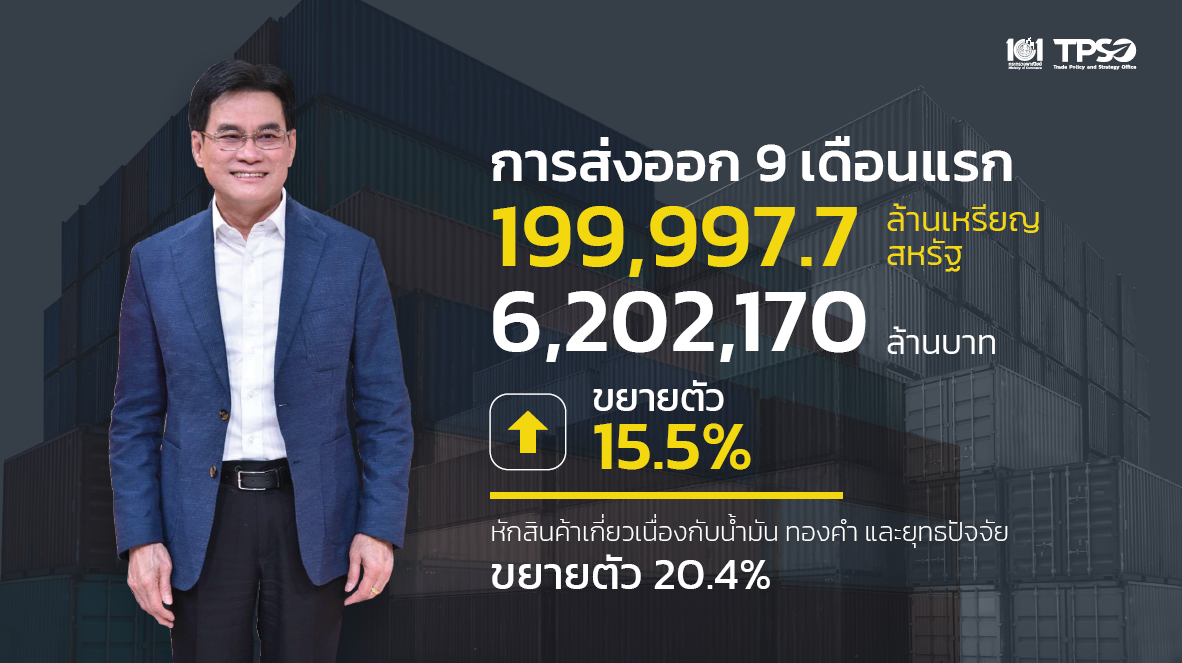 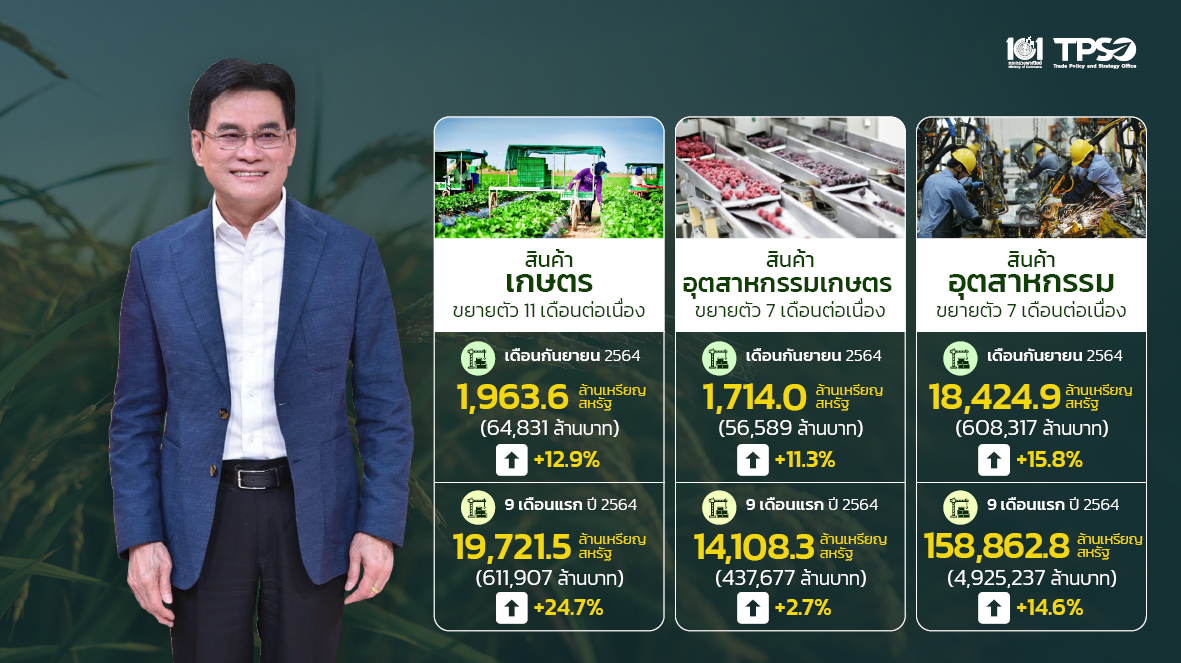 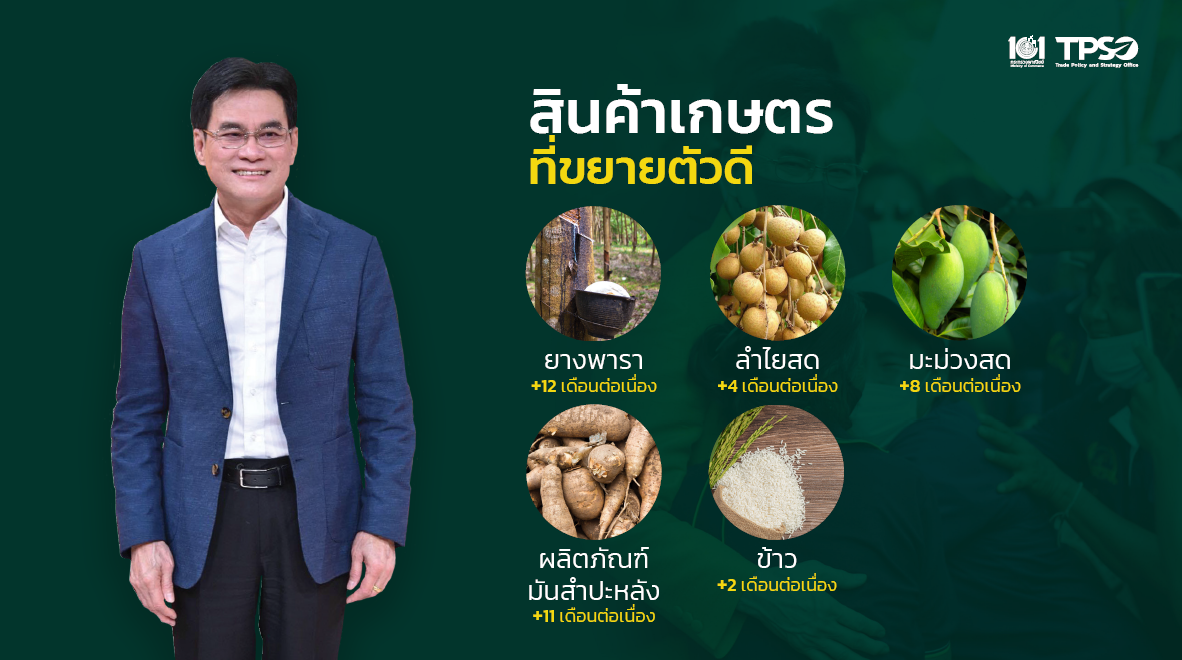 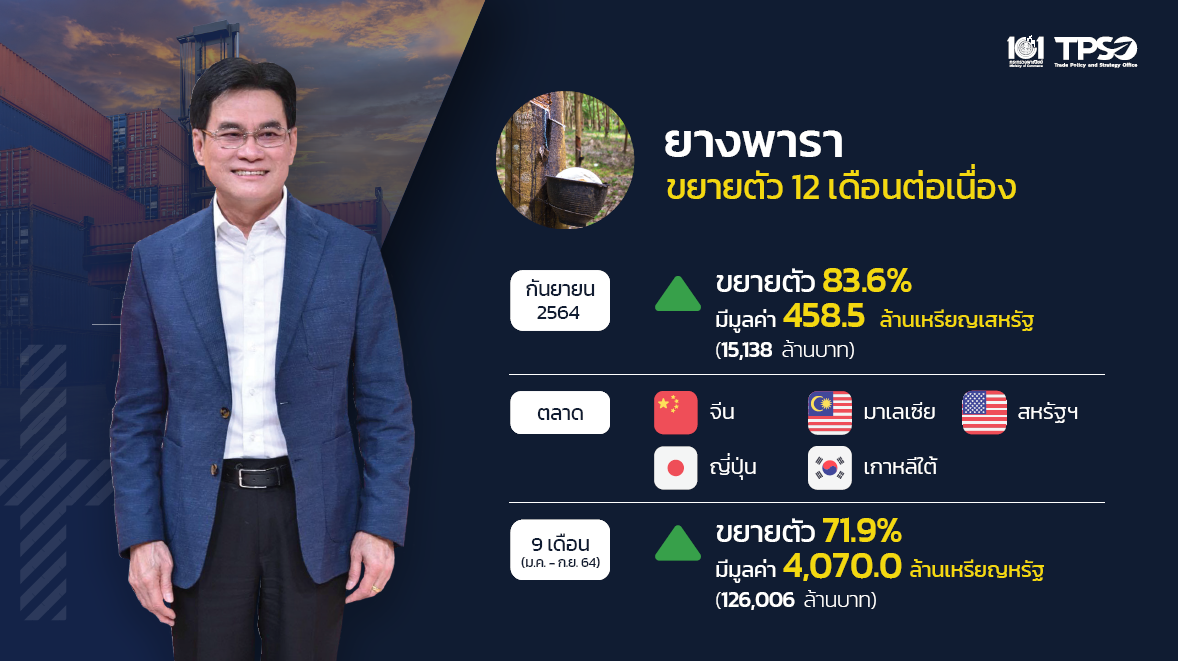 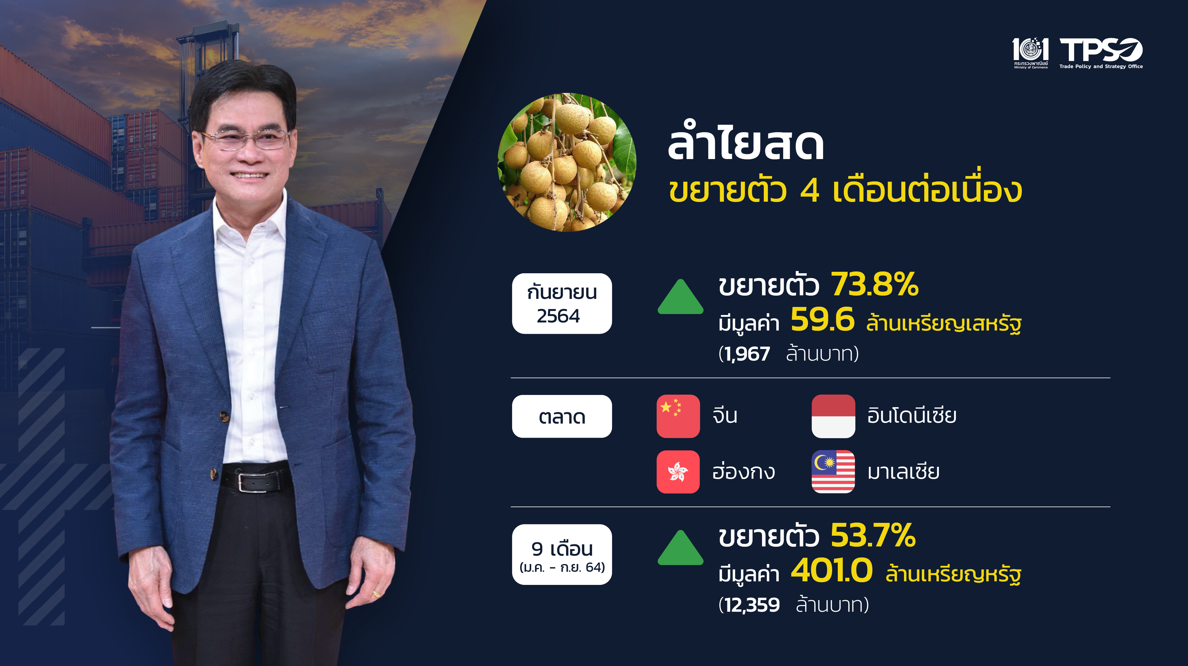 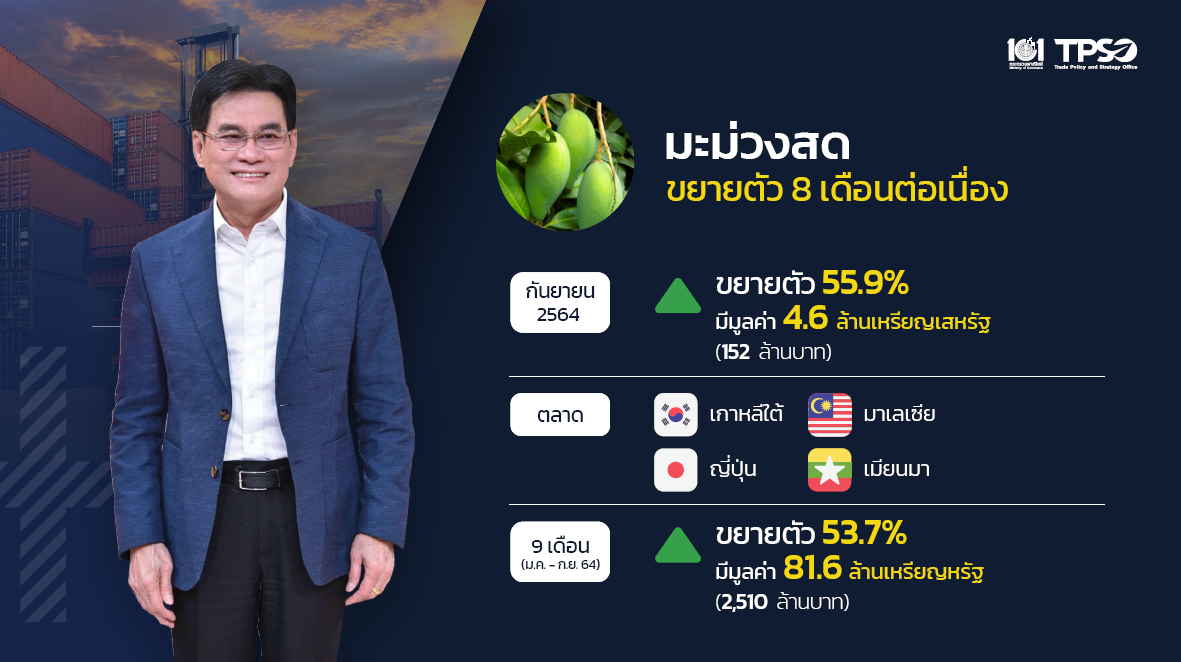 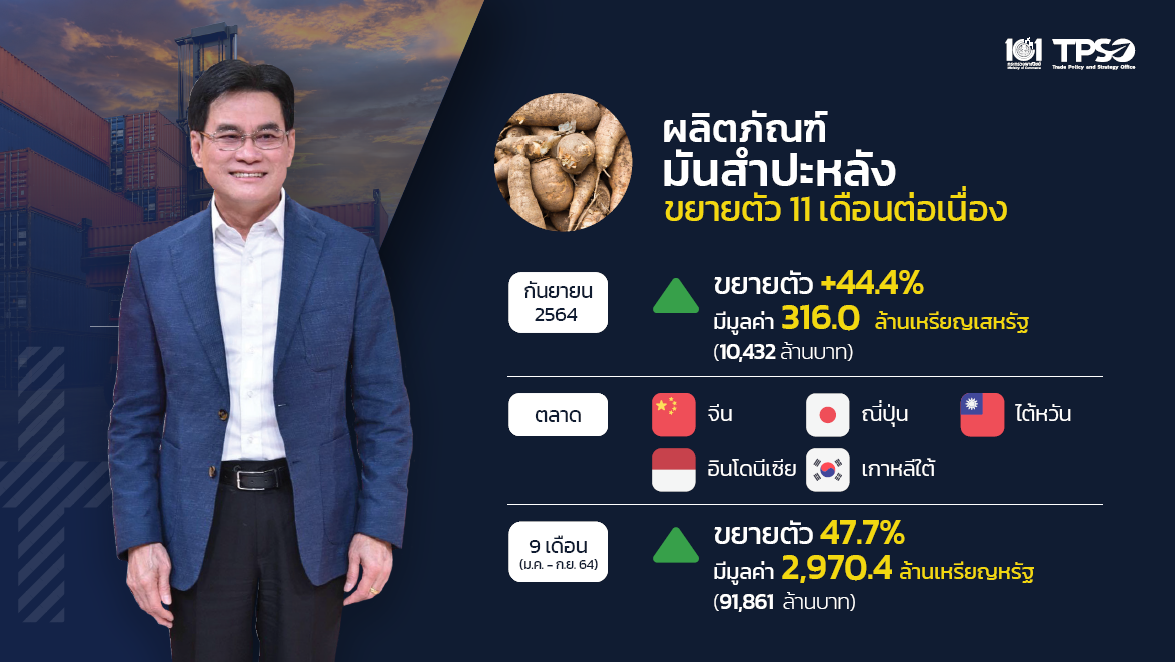 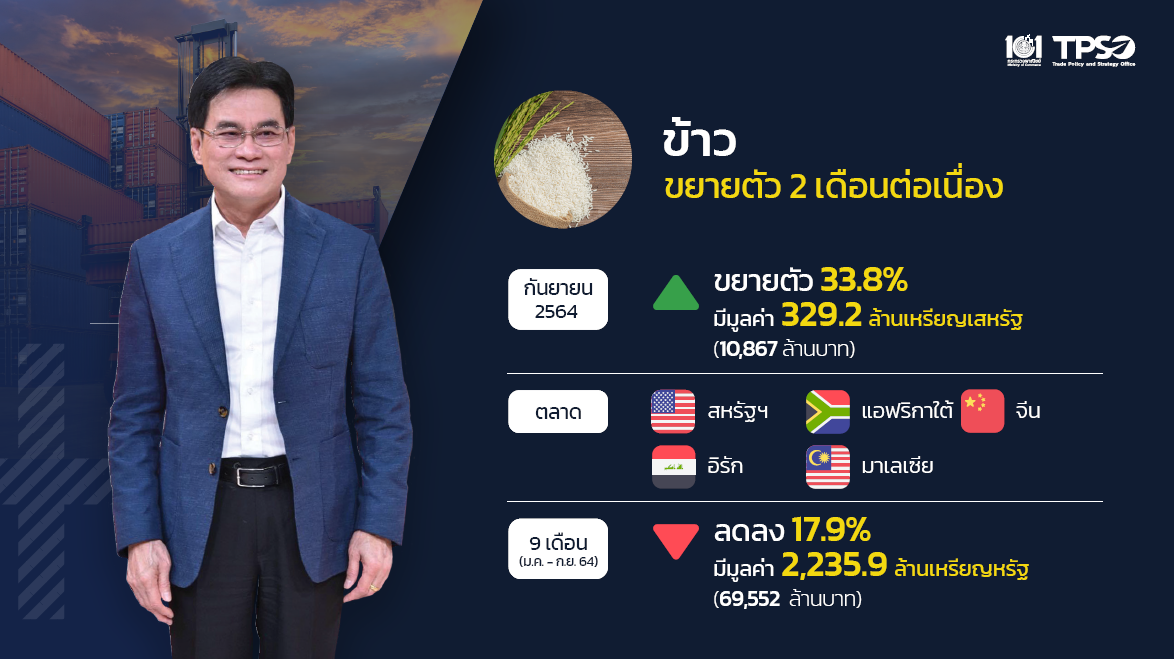 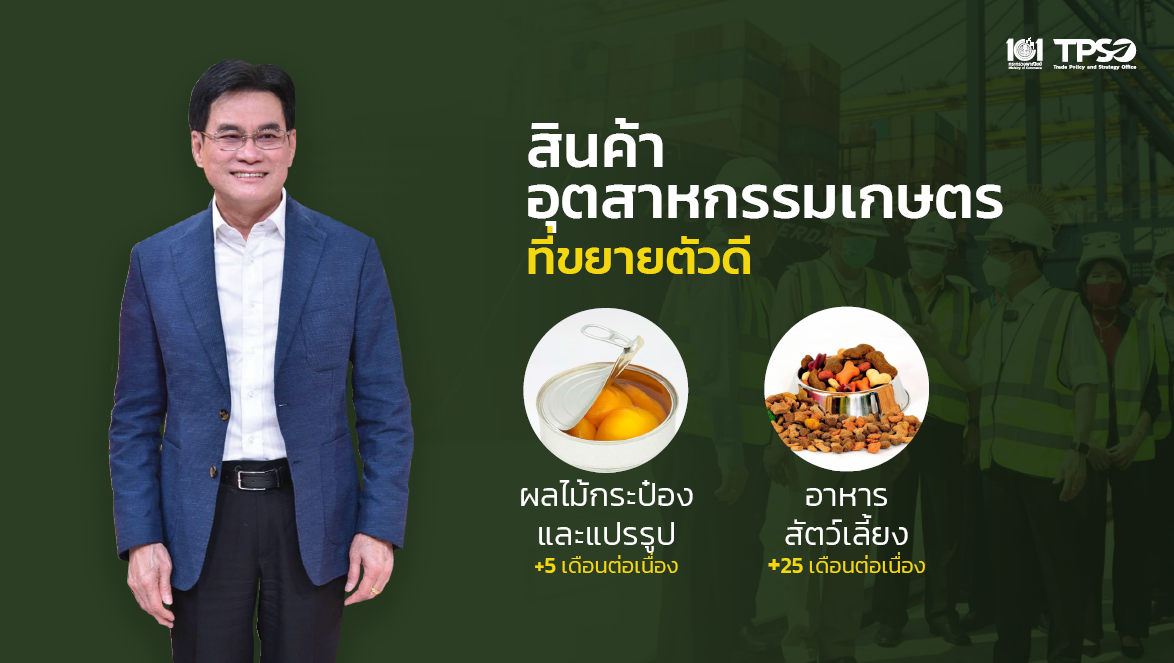 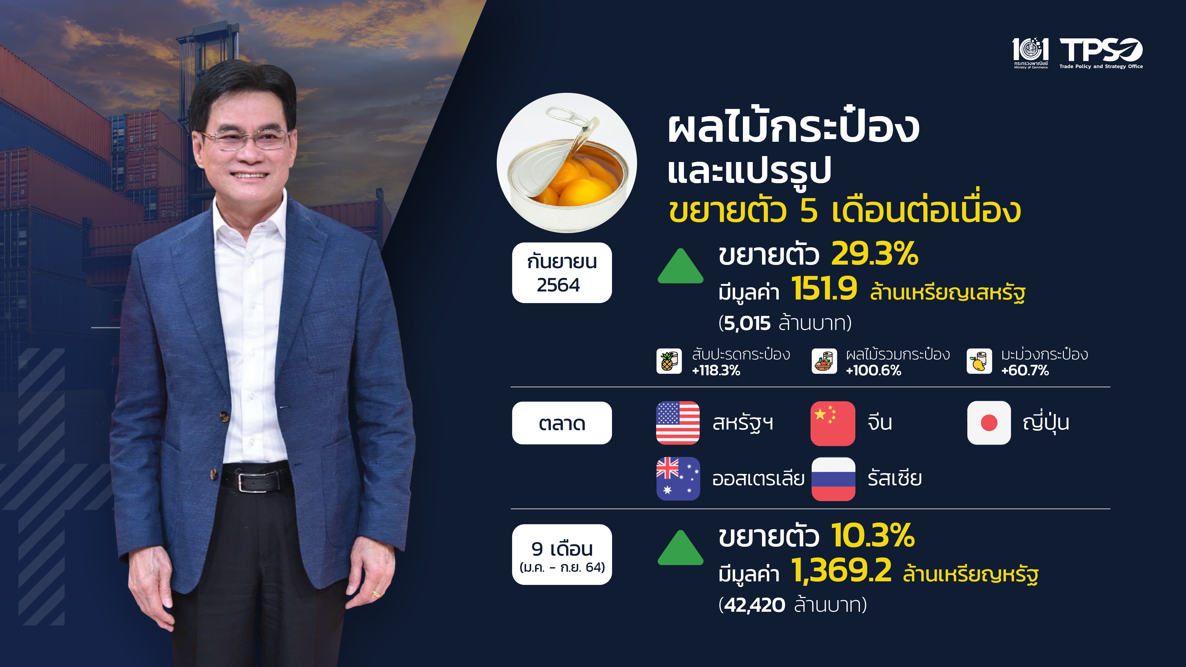 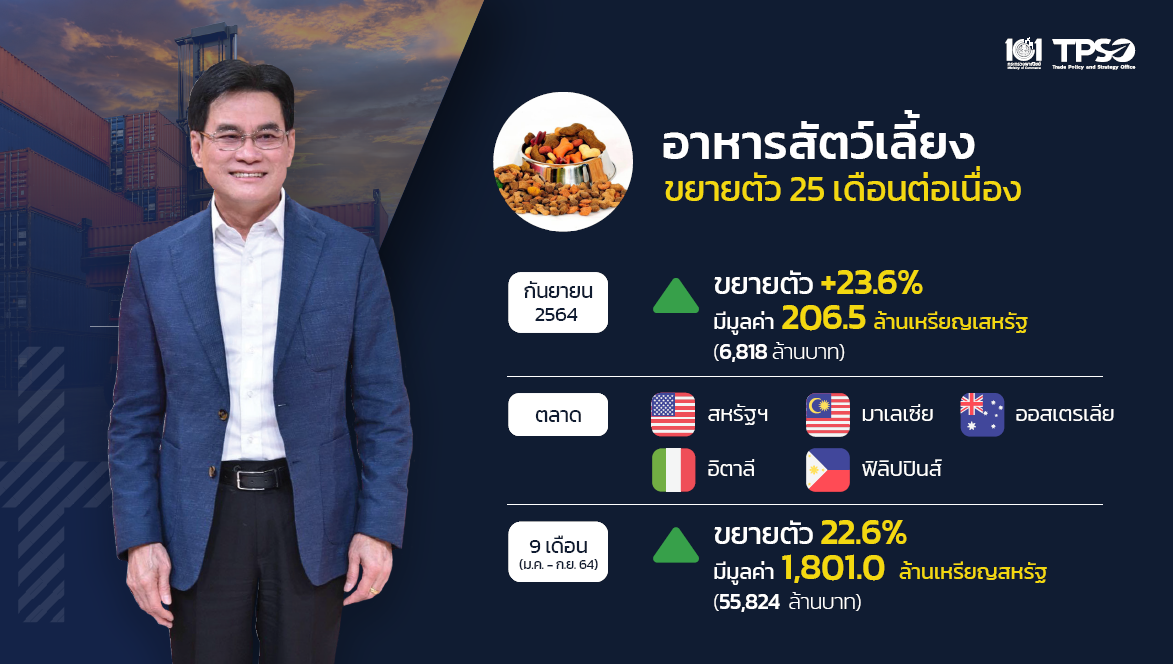 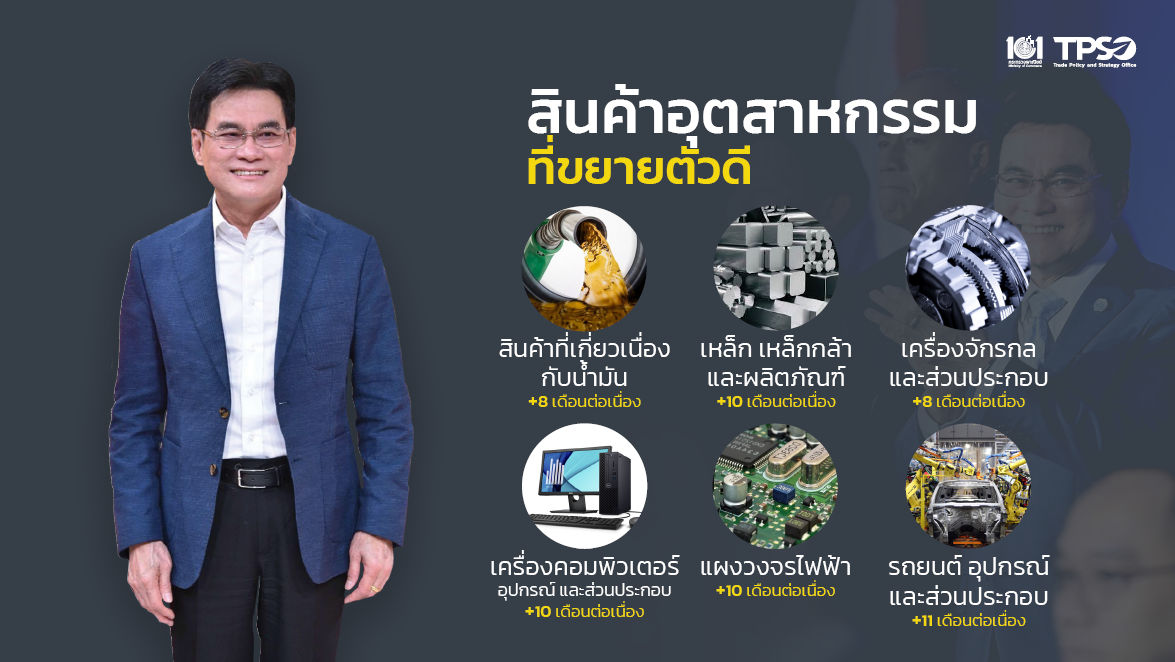 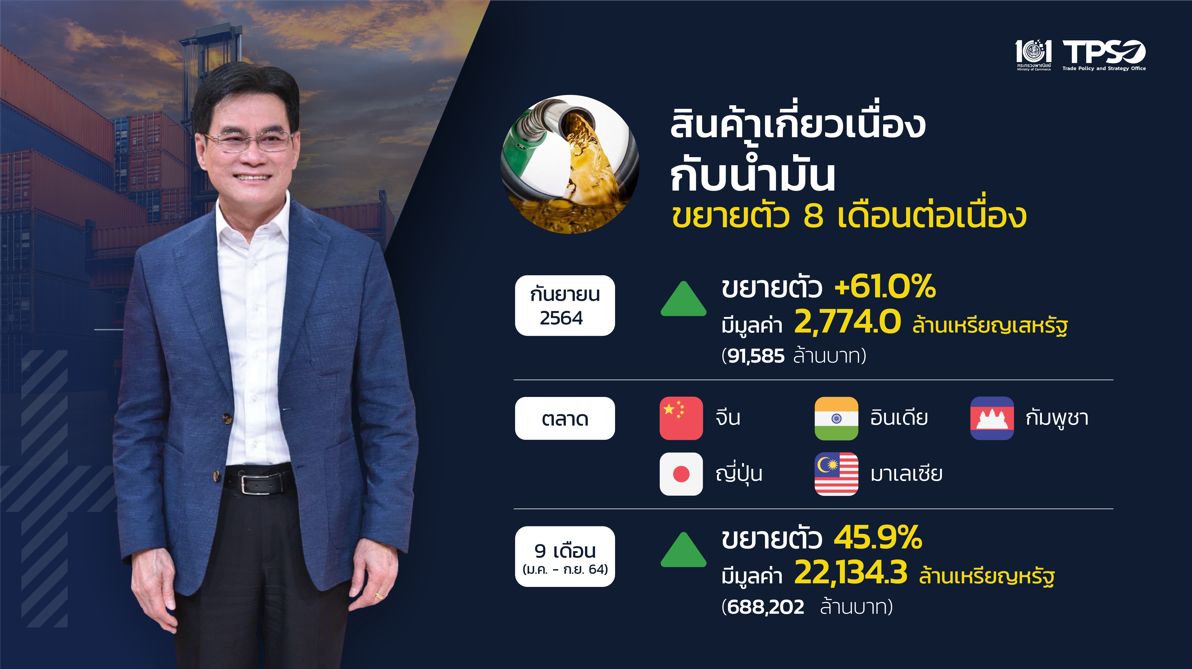 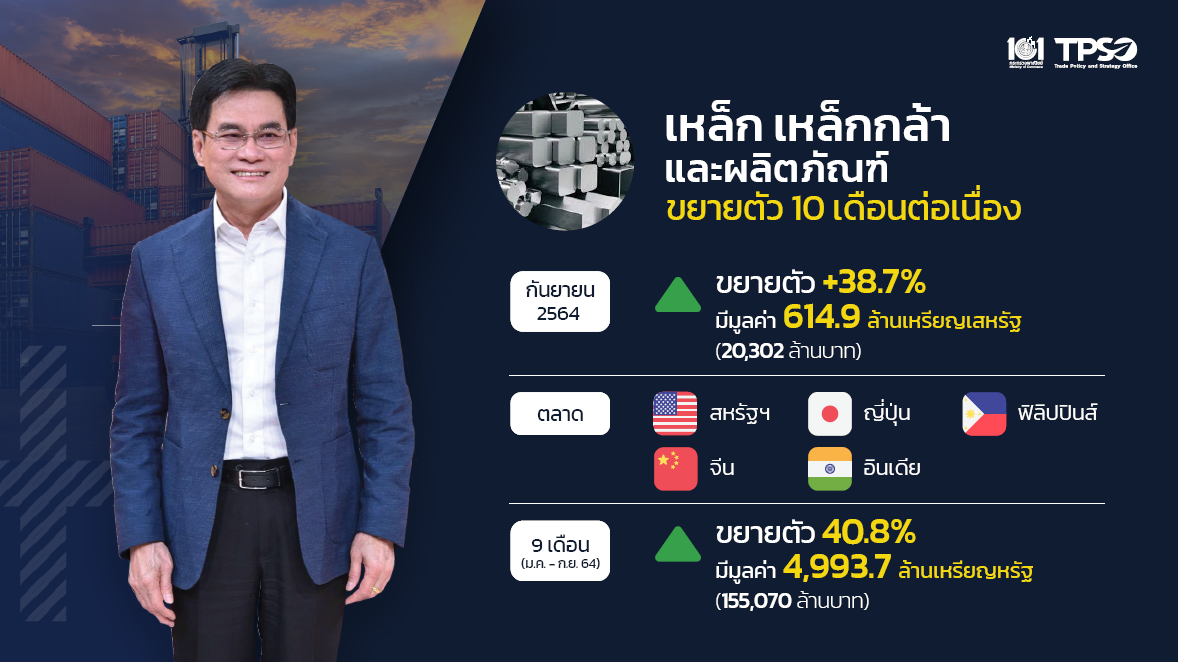 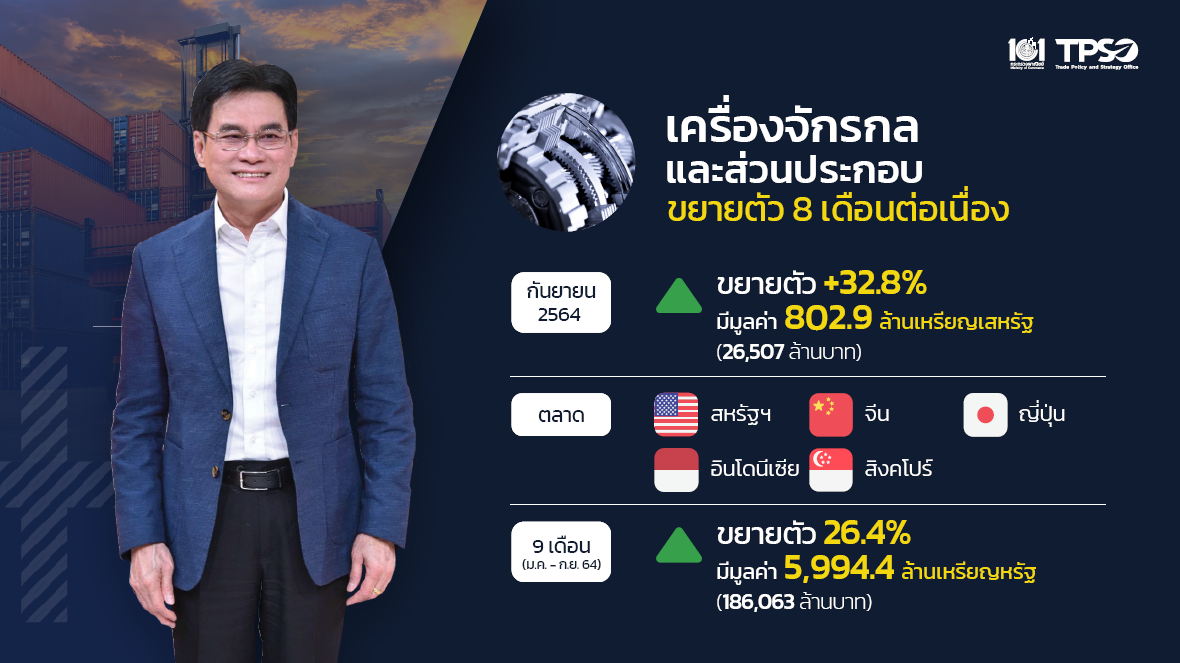 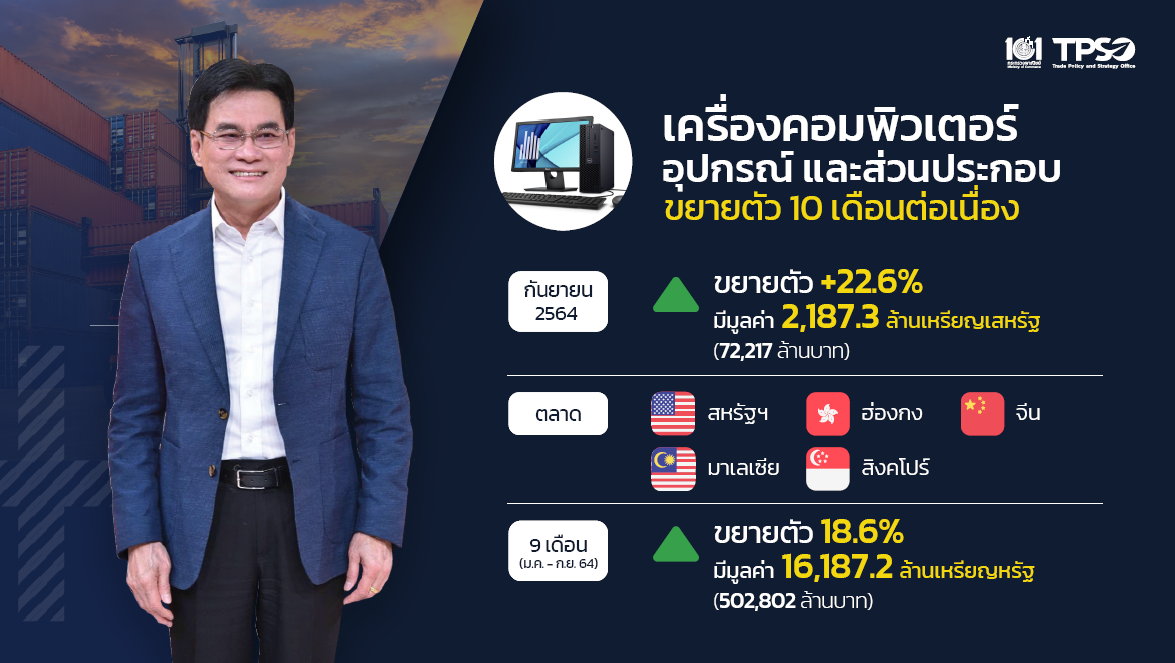 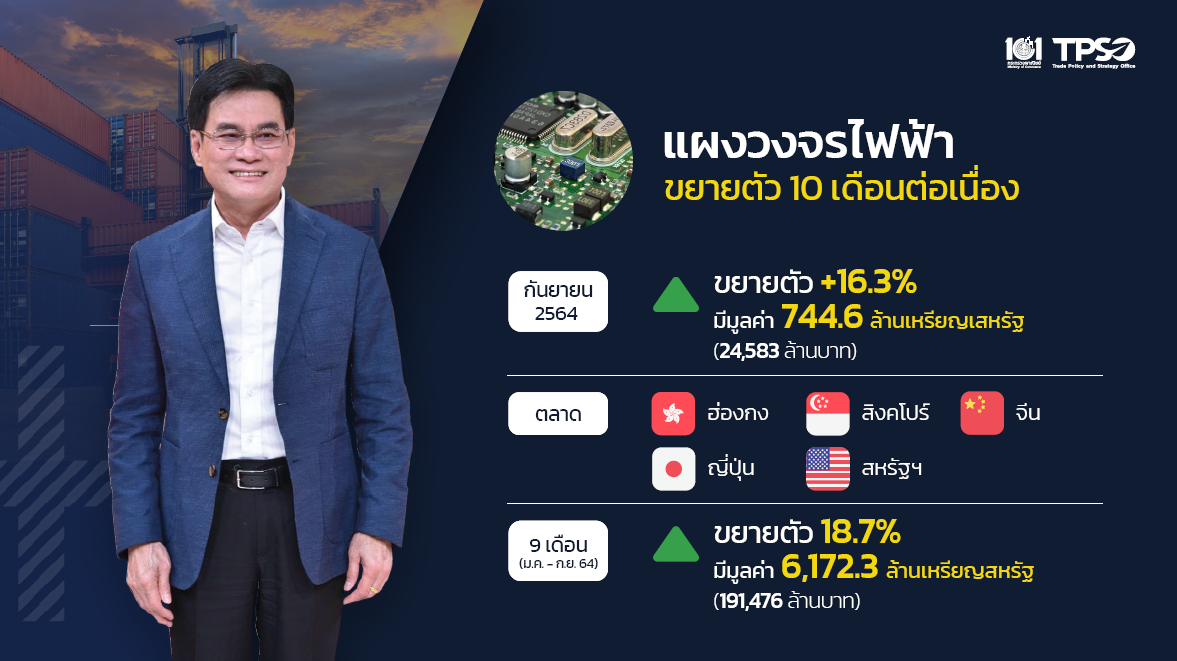 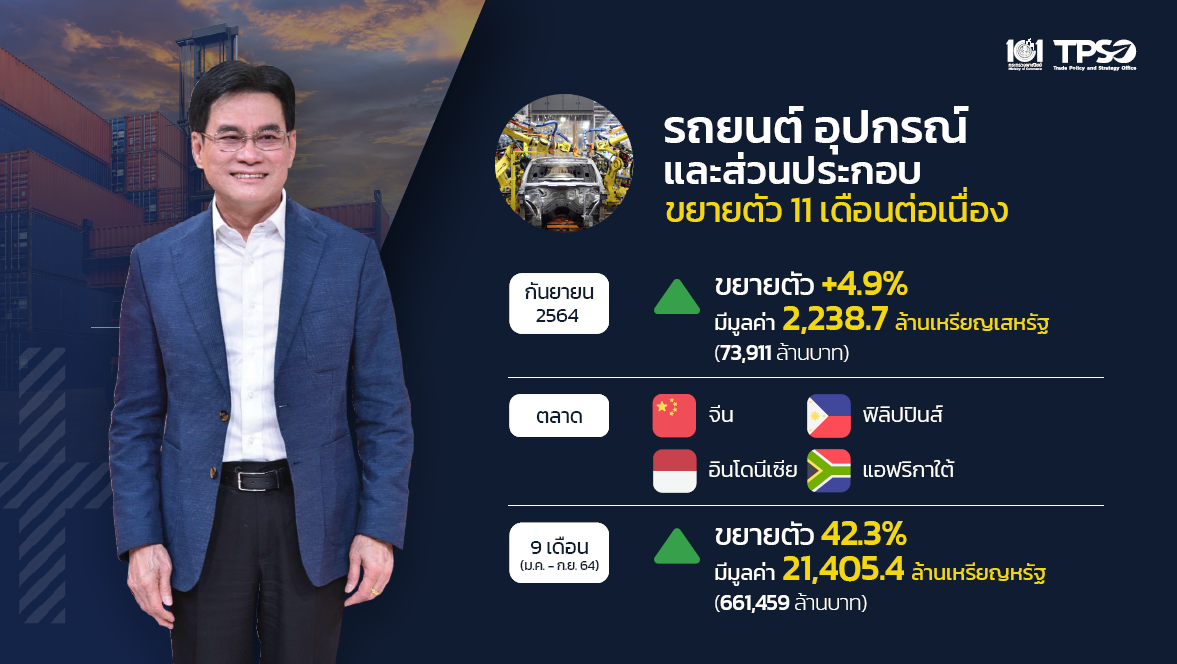 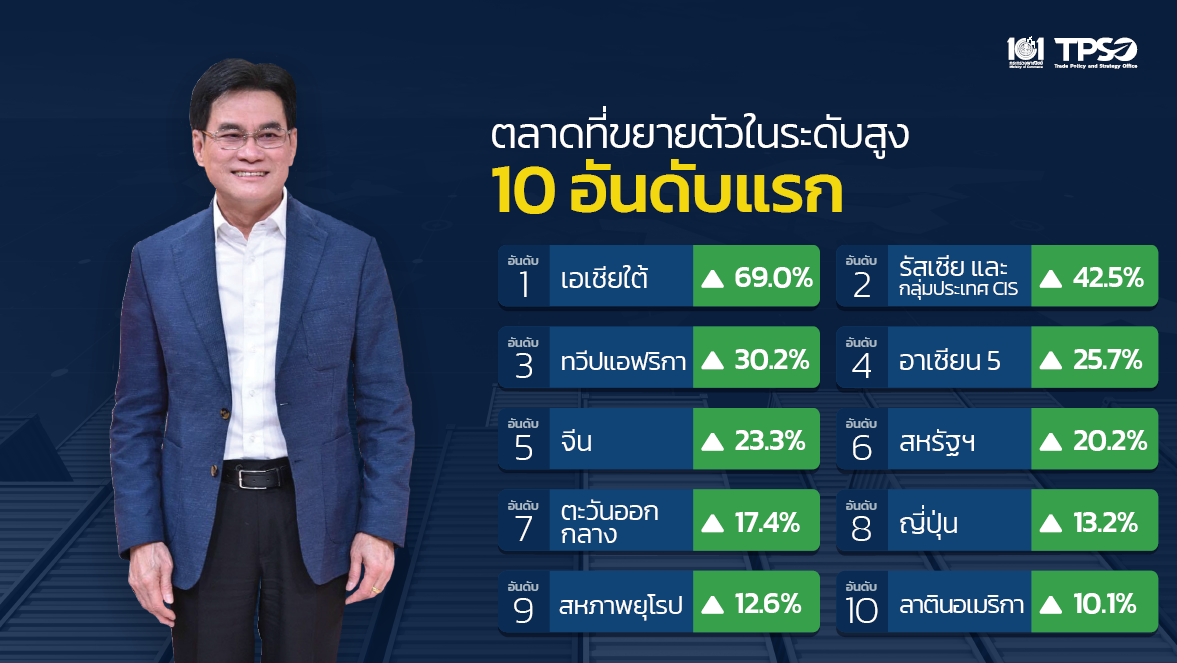 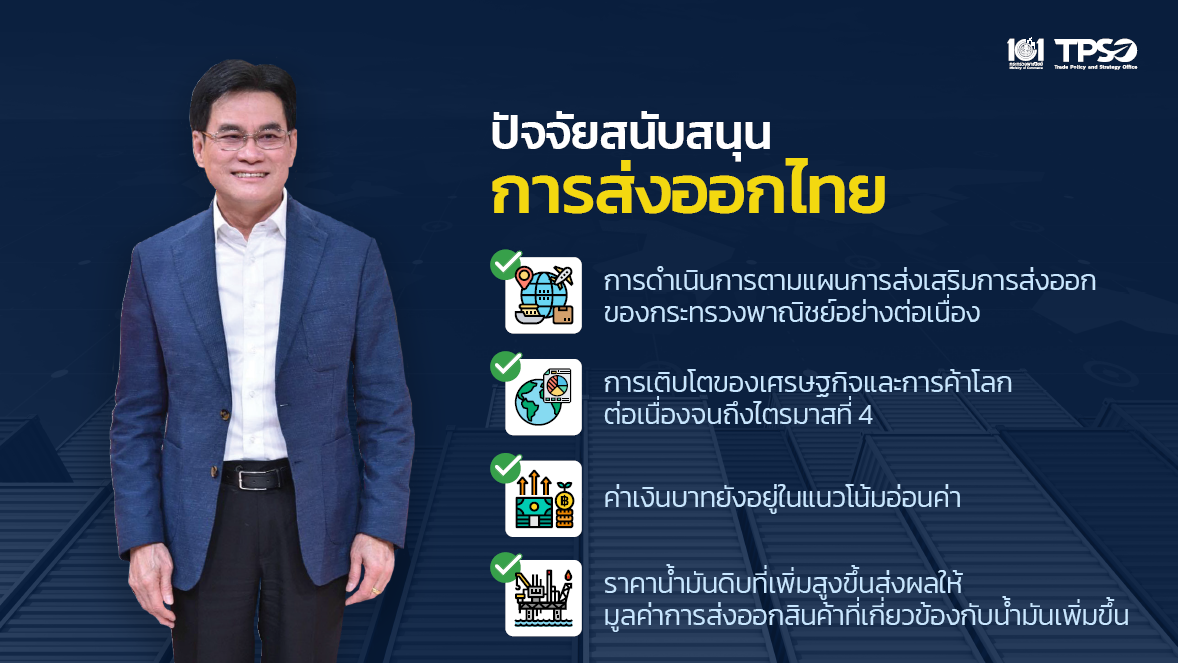 ภาพรวมการส่งออกไทย (ดอลลาร์สหรัฐ)
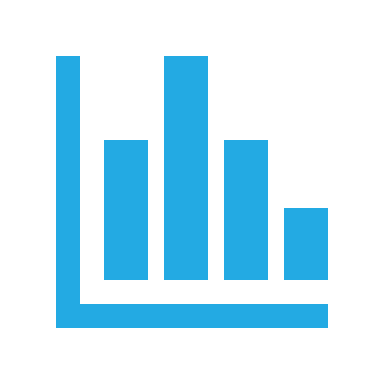 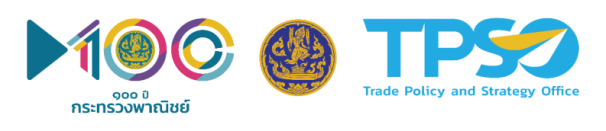 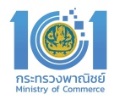 เดือนกันยายน 2564
23
[Speaker Notes: ภาพรวมการค้าระหว่างประเทศเดือน กันยายน 2564การส่งออก มีมูลค่า 23,036.0 ล้านเหรียญสหรัฐ (คิดเป็นมูลค่า 760,556 ล้านบาท) ขยายตัวร้อยละ 17.1 หากหักสินค้าเกี่ยวเนื่องกับน้ำมัน ทองคำ และยุทธปัจจัย การส่งออกไทยขยายตัวร้อยละ 14.8
การนำเข้า มีมูลค่า 22,426.2 ล้านเหรียญสหรัฐ (คิดเป็นมูลค่า 750,267 ล้านบาท)  ขยายตัวร้อยละ 30.3
ดุลการค้า เดือนกันยายน 2564 เกินดุล 609.8 ล้านดอลลาร์สหรัฐ
ภาพรวม 9 เดือนแรก ของปี 2564 
การส่งออก มีมูลค่า 199,997.7 ล้านเหรียญสหรัฐ (คิดเป็นมูลค่า 6,202,170 ล้านบาท) ขยายตัวร้อยละ 15.5 หากหักสินค้าเกี่ยวเนื่องกับน้ำมัน ทองคำ และยุทธปัจจัย การส่งออกไทยขยายตัวสูงถึงร้อยละ 20.4
การนำเข้า มีมูลค่า 197,980.9 ล้านเหรียญสหรัฐ (คิดเป็นมูลค่า 6,226,790.7 ล้านบาท ) ขยายตัวร้อยละ 30.9
ดุลการค้า 9 เดือนแรกของปี 2564 การค้าเกินดุล 2,016.8 ล้านดอลลาร์สหรัฐ]
ภาพรวมการส่งออกไทย (ดอลลาร์สหรัฐ)
การส่งออกเดือนกันยายน 2564 มีมูลค่า 23,036.0 ล้านดอลลาร์สหรัฐ ขยายตัวต่อเนื่องเป็นเดือนที่ 7 ที่ร้อยละ 17.1 %YoY โดยมีมูลค่าสูงกว่าค่าเฉลี่ยเดือนกันยายน 5 ปีย้อนหลัง (20,424.3 ล้านดอลลาร์สหรัฐ) ซึ่งเป็นผลจากการผลักดัน และแก้ไขอุปสรรคด้านการส่งออกอย่างต่อเนื่องของกระทรวงพาณิชย์ รวมถึงการฟื้นตัวอย่างแข็งแกร่งของเศรษฐกิจโลก เมื่อหักสินค้าเกี่ยวเนื่องกับน้ำมัน ทองคำ และยุทธปัจจัย ขยายตัว +14.8 %YoY สะท้อนการเติบโตจากภาคเศรษฐกิจจริง (Real Sector)
23,036.0
24
[Speaker Notes: การส่งออกเดือนกันยายน 2564 มีมูลค่า 23,036.0 เติบโตร้อยละ 17.1
มูลค่าการส่งออก เมื่อหักสินค้าเกี่ยวเนื่องกับน้ำมัน ทองคำ และยุทธปัจจัย เติบโตร้อยละ 14.8 ทำให้เห็นภาพการฟื้นตัวของ Real Sector อย่างชัดเจน
สินค้าเกี่ยวเนื่องกับน้ำมัน ขยายตัวอย่างต่อเนื่องมาตั้งแต่ช่วงต้นปีตามการฟื้นตัวของตลาดสำคัญ อาทิ จีน กัมพูชา เวียดนาม ญี่ปุ่น และอินเดีย เป็นต้น โดยในเดือนกันยายน มีมูลค่าการส่งออกสูงถึง 2,774.0 ล้านดอลลาร์สหรัฐ ขยายตัวถึงร้อยละ 61.0 คิดเป็นสัดส่วนร้อยละ 12.0 ของการส่งออกรวม โดยเป็นการขยายตัวจาก
น้ำมันสำเร็จรูป เติบโตที่ร้อยละ 114.4 ขยายตัวต่อเนื่องเป็นเดือนที่ 7 การส่งออกเกือบทั้งหมดเติบโตในตลาดอาเซียนเป็นหลัก โดยเฉพาะกัมพูชา มาเลเซีย สิงคโปร์ และฟิลิปปินส์
น้ำมันดิบ เติบโตที่ร้อยละ 8.8 กลับมาขยายตัวอีกครั้งหลังการหดตัวในเดือนก่อนหน้า
ก๊าซปิโตรเลียมเหลว เติบโตที่ร้อยละ 18.7 ขยายตัวต่อเนื่องเป็นเดือนที่ 5 เติบโตในตลาดเมียนมา กัมพูชา และลาว
เคมีภัณฑ์ เติบโตที่ร้อยละ 55.8 ขยายตัวต่อเนื่องเป็นเดือนที่ 10 ขยายตัวในจีน ญี่ปุ่น อินเดีย อินโดนีเซีย และมาเลเซีย สะท้อนการฟื้นตัวของภาคการผลิตในประเทศคู่ค้า
เม็ดพลาสติก เติบโตที่ร้อยละ 40.3 ขยายตัวต่อเนื่องเป็นเดือนที่ 10 ขยายตัวในจีน อินเดีย อินโดนีเซีย ญี่ปุ่น และเวียดนาม
ทองคำ เดือนกันยายน หดตัวต่อเนื่องเป็นเดือนที่ 3 ที่ร้อยละ 52.6 มีสัดส่วนต่อการส่งออกไทยที่ร้อยละ 1.0 โดยทองคำมีสัดส่วนต่อการส่งออกไทย ลดลงจากเดือนก่อนหน้าที่ร้อยละ 1.8 (ส.ค. 64) เป็นเครื่องสะท้อนว่าการเติบโตของการส่งออกในเดือนกันยายน เติบโตมาจากสินค้ากลุ่ม real sector เป็นหลัก]
สินค้าส่งออก 10 อันดับแรก เดือนกันยายน 2564
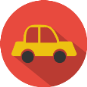 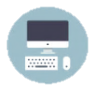 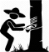 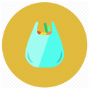 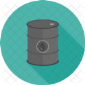 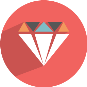 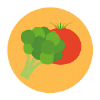 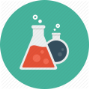 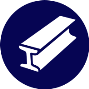 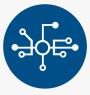 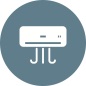 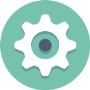 หมายเหตุ : เรียงลำดับตามอัตราการเติบโตของสินค้าส่งออก 10 อันดับแรก
25
[Speaker Notes: สินค้าส่งออก 10 อันดับแรก ขยายตัวเกือบทุกสินค้า ยกเว้นการส่งออกอัญมณีและเครื่องประดับ โดยสินค้าทั้ง 10 รายการมี สัดส่วนต่อการส่งออกไทยที่ร้อยละ 48.6
ข้อสังเกต : 
1) การส่งออกอัญมณีและเครื่องประดับในภาพรวม หดตัวที่ร้อยละ 16.6 โดยเป็นผลมาจาก
การส่งออกทองคำที่ หดตัวร้อยละ 52.6 
การส่งออกอัญมณีและเครื่องประดับ (ไม่รวมทอง) ยังขยายตัวต่อเนื่องเป็นเดือนที่ 7 ที่ร้อยละ 25.6
2) การส่งออกรถยนต์ อุปกรณ์และส่วนประกอบ ขยายตัวร้อยละ 4.9 มีรายละเอียดดังนี้
รถยนต์นั่ง ขยายตัวร้อยละ 2.8 ขยายตัวในตลาดจีน เวียดนาม และฟิลิปปินส์
รถปิคอัพ ขยายตัวร้อยละ 7.8  ตลาดที่เติบโตดี ได้แก่ ฟิลิปปินส์ นิวซีแลนด์ มาเลเซีย และอิตาลี
ส่วนประกอบและอุปกรณ์รถยนต์ ขยายตัวร้อยละ 5.2 ขยายตัวในตลาดสหรัฐฯ ญี่ปุ่น แอฟริกาใต้ และอินโดนีเซีย
3) สินค้าผลไม้ของไทย หดตัวที่ร้อยละ 22.0 จากรายสินค้า ดังนี้ 
ทุเรียนสด หดตัวร้อยละ 40.6 หดตัวในจีน เวียดนาม และสหรัฐฯ
มังคุดสด หดตัวร้อยละ 80.0 หดตัวในจีน เวียดนาม และฮ่องกง
ลำไยสด ขยายตัวร้อยละ 73.8 ขยายตัวในจีน อินโดนีเซีย ฮ่องกง และมาเลเซีย
มะม่วงสด ขยายตัวร้อยละ 55.9 ขยายตัวในเกาหลีใต้ มาเลเซีย ญี่ปุ่น เมียนมา]
อัตราขยายตัวมูลค่าการส่งออกของภูมิภาคเอเชีย
เดือนกันยายน 2564 การส่งออกของไทยขยายตัวเพิ่มขึ้น สวนทางกับหลายประเทศในภูมิภาคเอเชีย
จากภาคการผลิตที่ฟื้นตัว การกระจายวัคซีน และการควบคุมการระบาดของไวรัสโควิด-19 สายพันธุ์เดลต้าได้ดี
การเติบโตของการส่งออกเดือน ก.ย. 64
การเติบโตของการส่งออกรายประเทศ
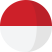 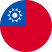 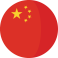 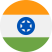 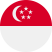 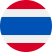 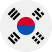 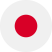 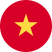 ที่มา: CEIC
ที่มา: CEIC
26
[Speaker Notes: เดือน กันยายน 2564 การส่งออกของภูมิภาคเอเชียขยายตัวในอัตราชะลอลงหลายประเทศ ยกเว้น ไทย จีน ไต้หวัน สิงคโปร์ และเวียดนาม ที่อัตราการขยายตัวดีกว่าเดือนก่อนหน้า  
ภาคการผลิตของภูมิภาคเอเชีย เริ่มฟื้นตัว โดยดัชนี PMI ของเอเชีย เดือน ก.ย. ขยับเพิ่มขึ้นสู่ระดับ 50.8 จากที่อยู่ในระดับ 50.0 ในเดือนก่อนหน้า ขณะที่ดัชนี PMI ของอาเซียนปรับตัวขึ้นอย่างก้าวกระโดด สู่ระดับ 50.0 จากที่อยู่ในระดับ 44.5 ในเดือนที่ผ่านมา 
สถานการณ์การแพร่ระบาดของ COVID-19  ยังคงส่งผลกระทบต่อหลายประเทศในภูมิภาค ปัญหาการขนส่งแออัดที่ท่าเรือ และการขาดแคลนวัตถุดิบเซมิคอนดักเตอร์ เป็นปัจจัยชะลอการส่งออกของภูมิภาค อย่างไรก็ดีประเทศคู่ค้าหลายประเทศผ่อนคลายมาตรการควบคุมการระบาดของไวรัส และภาคบริการ ส่งผลหธุรกิจการท่องเที่ยว และธุรกิจบันเทิง เริ่มฟื้นตัว ซึ่งจะเป็นปัจจัยผลักดันการส่งออกในช่วงถัดไป
การส่งออกของไทยเติบโตในทิศทางที่เพิ่มขึ้นมากกว่าบางประเทศภายในภูมิภาค โดยได้รับแรงหนุนจากภาคการผลิตที่ฟื้นตัว การกระจายการเข้าถึงวัคซีน และเริ่มทยอยผ่อนคลายมาตรการควบคุมการระบาดของไวรัส นอกจากนี้ นโยบายการกระตุ้นการใช้จ่าย และส่งเสริมการท่องเที่ยวของภาครัฐ ด้วยการประกาศเตรียมพร้อมเปิดประเทศ จะช่วยสนับสนุนกิจกรรทางเศรษฐกิจของประเทศ     
เวียดนามประสบปัญหาห่วงโซ่อุทาน สินค้าหนาแน่นที่ท่าเรือรอการส่งออก เนื่องจากขาดแคลนแรงงาน บริษัทเดินเรือลดจำนวนเที่ยวเรือลง ท่ามกลางการระบาดของไวรัสที่ยังมีอยู่ ส่งผลให้การขนส่งล่าช้า ของสดเน่าเสีย มีต้นทุนการขนส่งที่สูงขึ้น กระทบต่อการส่งออก  
ขณะที่ การส่งออกของจีนขยายตัวอย่างมากจากความต้องการในตลาดโลกที่เพิ่มขึ้น และการควบคุมการระบาดได้อย่างรวดเร็ว อย่างไรก็ดี ยังมีความไม่แน่นอนจากมาตรจัดระเบียบธุรกิจของจีน เช่น มาตรการควบคุมพลังงานและควบคุมบริษัทเทคโนโลยี รวมถึงต้นทุนการนำเข้าที่สูงขึ้นจากราคาโภคภัณฑ์ที่ปรับตัวสูงขึ้น  ซึ่งอาจจะกระทบต่อภาคการผลิตที่ต้องติดตามในระยะถัดไป]
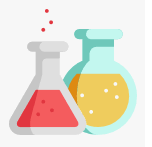 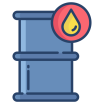 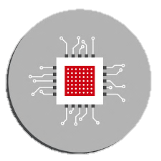 Contribution to growth by Sector
สินค้าสำคัญที่ผลักดันการส่งออก ได้แก่ น้ำมันสำเร็จรูป คอมพิวเตอร์ เคมีภัณฑ์ เม็ดพลาสติก และ ยางพาราขณะที่ ทองคำ ผลไม้สดแช่เย็นฯ  อาหารทะเลกระป๋องและแปรรูป ไก่แปรรูป และสินค้าปศุสัตว์อื่นๆ หดตัว
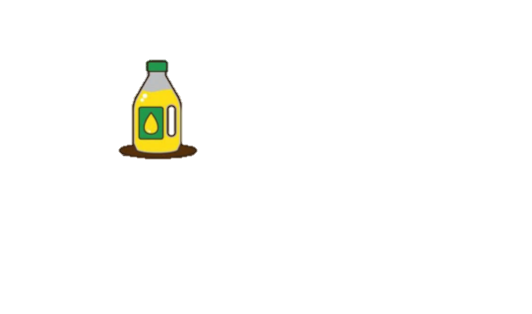 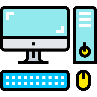 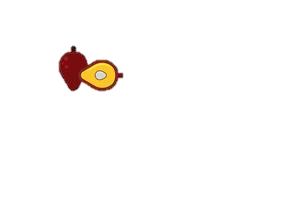 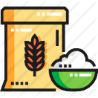 สินค้า 5 อันดับแรกที่ผลักดันการส่งออก
สินค้า 5 อันดับแรกที่กดดันการส่งออก
%Share
%Growth
%Share
%Growth
ทองคำยังไม่ได้ขึ้นรูป
1.0%
-52.6%
น้ำมันสำเร็จรูป
3.5%
+114.4%
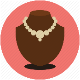 ผลไม้สดแช่เย็น
แช่แข็งและแห้ง
1.4%
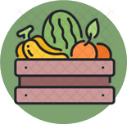 -22.0%
คอมพิวเตอร์ อุปกรณ์
และส่วนประกอบ
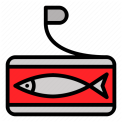 9.5%
+22.6%
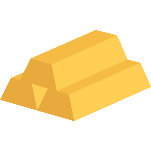 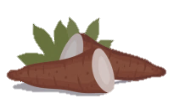 1.2%
-18.2%
อาหารทะเลกระป๋อง
และแปรรูป
3.9%
+55.8%
เคมีภัณฑ์
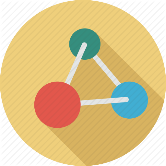 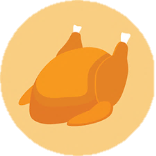 -26.4%
4.4%
+40.3%
0.7%
เม็ดพลาสติก
ไก่แปรรูป
0.1%
-66.3%
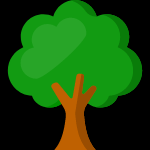 2.0%
+83.6%
สินค้าปศุสัตว์อื่นๆ
ยางพารา
27
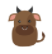 [Speaker Notes: Contribution to Growth รายสินค้า เดือนกันยายน 2564
 
(+) สินค้าสำคัญที่ผลักดันการส่งออกที่สำคัญ ได้แก่ 
น้ำมันสำเร็จรูป ขยายตัวร้อยละ 114.4
คอมพิวเตอร์ อุปกรณ์ และส่วนประกอบ ขยายตัวร้อยละ 22.6
เคมีภัณฑ์ ขยายตัวร้อยละ 55.8  
เม็ดพลาสติก ขยายตัวร้อยละ 40.3 
ยางพารา ขยายตัวร้อยละ 83.6
(-) สินค้าที่กดดันการส่งออกที่สำคัญ  ได้แก่ 
ทองคำยังไม่ได้ขึ้นรูป หดตัวร้อยละ 52.6
ผลไม้สด แช่เย็น แช่แข็งและแห้ง หดตัวร้อยละ 22.0 (หดตัวจาก ทุเรียนสด มังคุดสด และลำไยแห้ง หดตัวร้อยละ 40.56, 79.9 และ 13.5 ตามลำดับ)
อาหารทะเลกระป๋องและแปรรูป หดตัวร้อยละ 18.2
ไก่แปรรูป หดตัวร้อยละ 26.4
สินค้าปศุสัตว์อื่นๆ หดตัวร้อยละ 66.3

หมายเหตุ : %Share คือ สัดส่วนต่อการส่งออกรวมของเดือนปัจจุบัน
                %Growth คือ อัตราการขยายตัวของการส่งออกเทียบกับช่วงเดียวกันของปีที่ผ่านมา]
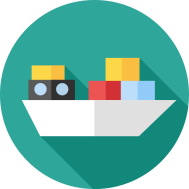 การส่งออกรายสินค้า
สินค้าเกษตรและอุตสาหกรรมเกษตร ขยายตัวต่อเนื่องเป็นเดือนที่ 10 ที่ 12.1% (จากการขยายตัวของสินค้าเกษตร 12.9% และสินค้าอุตสาหกรรมเกษตรขยายตัว 11.3%)
สินค้าอุตสาหกรรม ขยายตัว 15.8% และเมื่อหักทองคำ ขยายตัวถึง 18.0% นอกจากนี้ สินแร่และเชื้อเพลิงขยายตัวถึง 97.5%
+97.5%
+12.9%
+11.3%
กันยายน 
2564
+17.1%
+15.8%
28
[Speaker Notes: ในเดือนกันยายน 2564 ภาพรวมการส่งออกรายสินค้าขยายตัวทุกกลุ่มสินค้า สินค้าอุตสาหกรรมฟื้นตัวจากเดือนก่อนค่อนข้างมาก เช่นเดียวกับสินค้าอุตสาหกรรมเกษตร ขณะที่สินค้าเกษตร และสินแร่และเชื้อเพลิงเติบโตชะลอลงเล็กน้อย  รายละเอียดดังนี้ 
สินค้าเกษตรและอุตสาหกรรมเกษตร ขยายตัว 12.1% แบ่งเป็น
กลุ่มสินค้าเกษตร ขยายตัวที่ 12.9% (ขยายตัวจากยางพารา ผลิตภัณฑ์มันสำปะหลัง ข้าว กุ้งสดและต้มสุกแช่เย็น เป็นต้น)  
กลุ่มสินค้าอุตสาหกรรมเกษตร ขยายตัว 11.3% ปรับตัวดีขึ้นกว่าเดือนก่อน (ขยายตัวจากไขมันและน้ำมันจากพืชและสัตว์ อาหารสัตว์เลี้ยง ผลไม้กระป๋อง ผลิตภัณฑ์ข้าวสาลีและอาหารสำเร็จรูป น้ำตาลทราย เป็นต้น)
สินค้าอุตสาหกรรม ขยายตัว 15.8% ปรับตัวดีขึ้นกว่าเดือนก่อน (ขยายตัวจากหลายรายการ เช่น คอมพิวเตอร์ เคมีภัณฑ์ เม็ดพลาสติก เครื่องจักรกลและส่วนประกอบ เหล็ก เหล็กกล้าและผลิตภัณฑ์ เป็นต้น) ถ้าหากหักทองคำแล้วจะพบว่า การส่งออกสินค้าอุตสาหกรรมที่ไม่รวมทองคำ ขยายตัวที่ 18.0%
สินค้ากลุ่มสินแร่และเชื้อเพลิง ขยายตัวมากกว่าสินค้ากลุ่มอื่นๆ  โดยขยายตัวที่ 97.5% (ขยายตัวจากน้ำมันสำเร็จรูป น้ำมันดิบ และก๊าซปิโตรเลียมเหลว)]
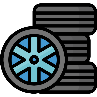 สินค้าอุตสาหกรรม
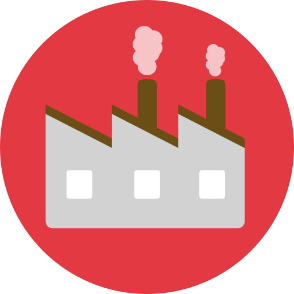 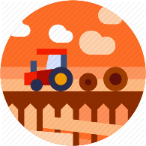 สินค้าเกษตรและอุตสาหกรรมเกษตร
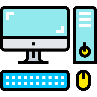 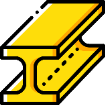 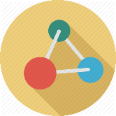 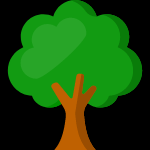 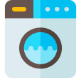 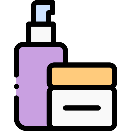 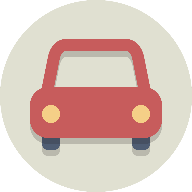 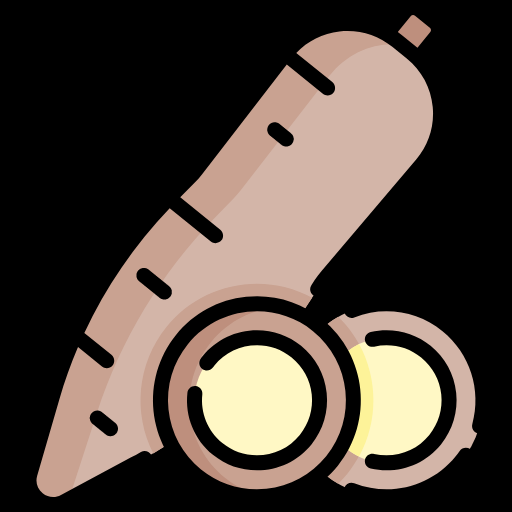 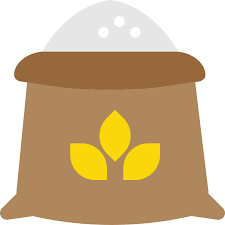 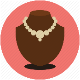 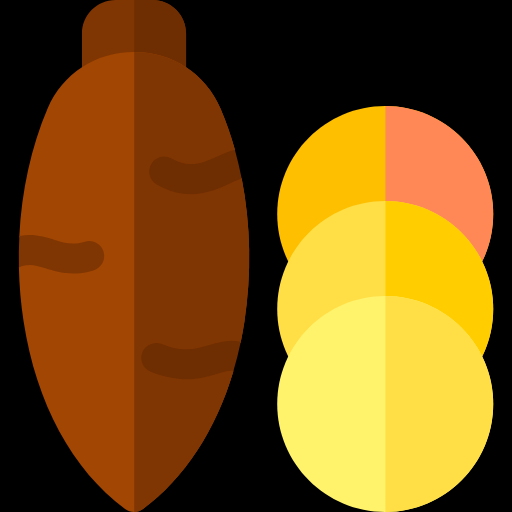 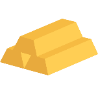 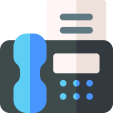 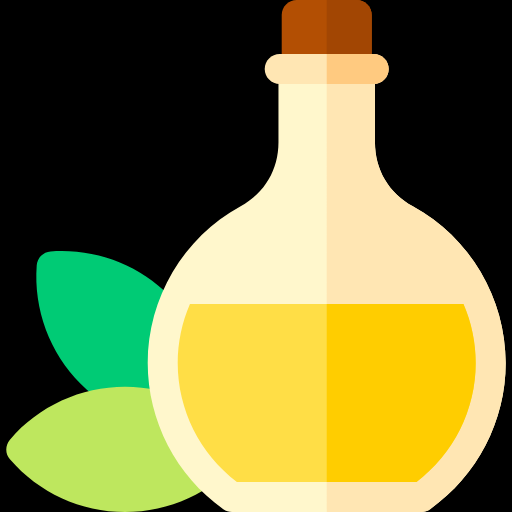 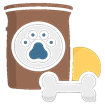 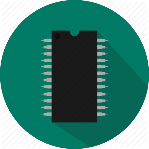 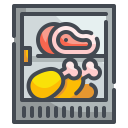 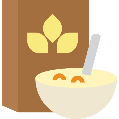 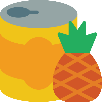 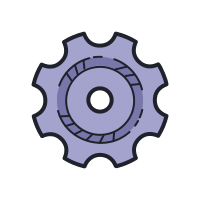 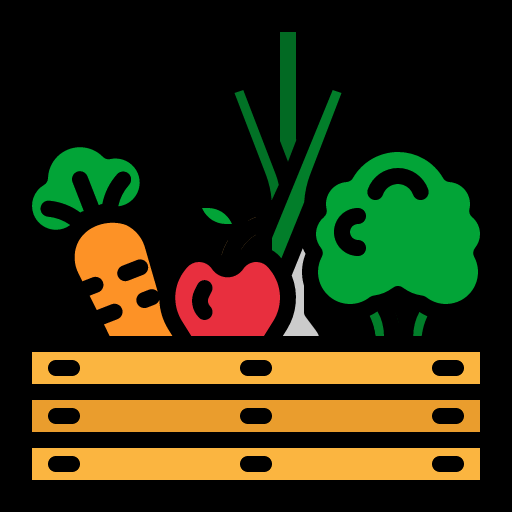 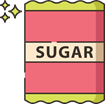 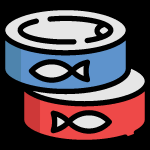 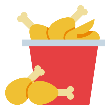 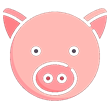 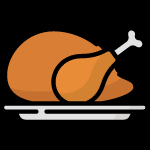 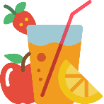 29
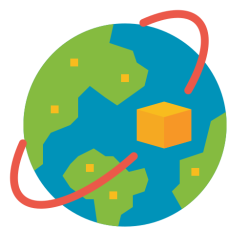 การส่งออกรายตลาด
30
[Speaker Notes: การส่งออกปรับตัวดีขึ้นจากเดือนก่อนในหลายตลาด หลังผลกระทบจากการแพร่ระบาดของโควิดสายพันธุ์เดลต้าคลี่คลายลงไปในทางที่ดีขึ้น โดยการส่งออกไปจีนยังขยายตัวอย่างแข็งแกร่ง การส่งออกไปสหรัฐฯ ญี่ปุ่น อินเดียขยายตัวเร่งขึ้นจากเดือนก่อน สำหรับตลาดอาเซียน (5) และสหภาพยุโรปยังคงขยายตัวได้ต่อเนื่อง เช่นเดียวกับการส่งออกไปยังกลุ่มประเทศ CLMV และทวีปออสเตรเลียที่กลับมาขยายตัวอีกครั้ง
ตลาดส่งออกที่ขยายตัว ได้แก่ 
สหรัฐฯ ขยายตัวเร่งขึ้น+20.2% (ขยายตัว 16 เดือนต่อเนื่อง) 
จีน (+23.3% ขยายตัว 10 เดือนต่อเนื่อง) 
ญี่ปุ่น ขยายตัวเร่งขึ้น (+13.2% ขยายตัว 11 เดือนต่อเนื่อง) 
อาเซียน (5) (+25.7% (ขยายตัว 5 เดือนต่อเนื่อง) โดยเฉพาะอินโดนีเซีย ขยายตัวต่อเนื่อง 5 เดือน (+67.8%) ฟิลิปปินส์ ขยายตัวต่อเนื่อง 7 เดือน (+40.9%) และสิงคโปร์ (+27.7%) ขณะที่มาเลเซียหดตัวในรอบ 11 เดือน (-1.4%))
CLMV (+8.2% โดยเมียนมา (กลับมา +48.9%) กัมพูชา (ขยายตัวต่อเนื่อง 6 เดือน +48.9%) ลาว (ขยายตัวต่อเนื่อง 8 เดือน +14.7%) ขณะที่เวียดนาม (หดตัวเป็นเดือนที่ 2 เดือน -23.3%)) 
สหภาพยุโรป (27) (+12.6% ขยาย 8 เดือนต่อเนื่อง อาทิ เนเธอร์แลนด์ (+4.6%)  เยอรมนี (+10.7%) อิตาลี (32.3%)) 
อินเดีย ขยายตัวเร่งขึ้น (+76.1% ขยายตัว 8 เดือนต่อเนื่อง) 
ทวีปออสเตรเลีย (+3.0% กลับมาขยายตัวในรอบ 3 เดือน โดยการส่งออกไปออสเตรเลียลดลงเล็กน้อย (-0.6% แต่ปรับดีขึ้นจาก -23.1% ในเดือนก่อน) แต่การส่งออกไปนิวซีแลนด์ขยายตัวสูง 11 เดือนต่อเนื่อง (+23.2%)
ตะวันออกกลาง (15) (+17.4% ขยายตัว 6 เดือนต่อเนื่อง อาทิ สหรัฐอาหรับเอมิเรตส์ (+30.9%) อิสราเอล (+30.1%))
ทวีปแอฟริกา (57) ขยายตัวเร่งขึ้น (+30.2% ขยายตัว 9 เดือนต่อเนื่อง อาทิ แอฟริกาใต้ (+30.8%) โมซัมบิก (+364.4%))
ลาตินอเมริกา (+10.1% ขยายตัว 8 เดือนต่อเนื่อง อาทิ บราซิล (+14.9%) อาร์เจนตินา (+2.4%))
รัสเซียและกลุ่มประเทศ CIS (+42.5 ขยายตัว 6 เดือนต่อเนื่อง)
ตลาดส่งออกที่หดตัว ได้แก่ 
สหราชอาณาจักร (-10.8% โดยหดตัวต่อเนื่องเป็นเดือนที่ 2)]
Contribution to growth by Country
การส่งออกเดือนกันยายน 2564 ขยายตัวร้อยละ 17.1 โดยเฉพาะการส่งออกไปสหรัฐฯ จีน อินเดีย อินโดนีเซีย และญี่ปุ่นช่วยผลักดันการส่งออกให้ขยายตัวสูง ตลาดที่กดดันการส่งออก ได้แก่ สวิตเซอร์แลนด์ เวียดนาม ฮังการี ซาอุดีอาระเบีย และสหราชอาณาจักร
+17.1%
ตลาดที่กดดันการส่งออก
ตลาดที่ผลักดันการส่งออก
สหรัฐฯ
จีน
อินเดีย
อินโดนีเซีย
ญี่ปุ่น
อื่นๆ
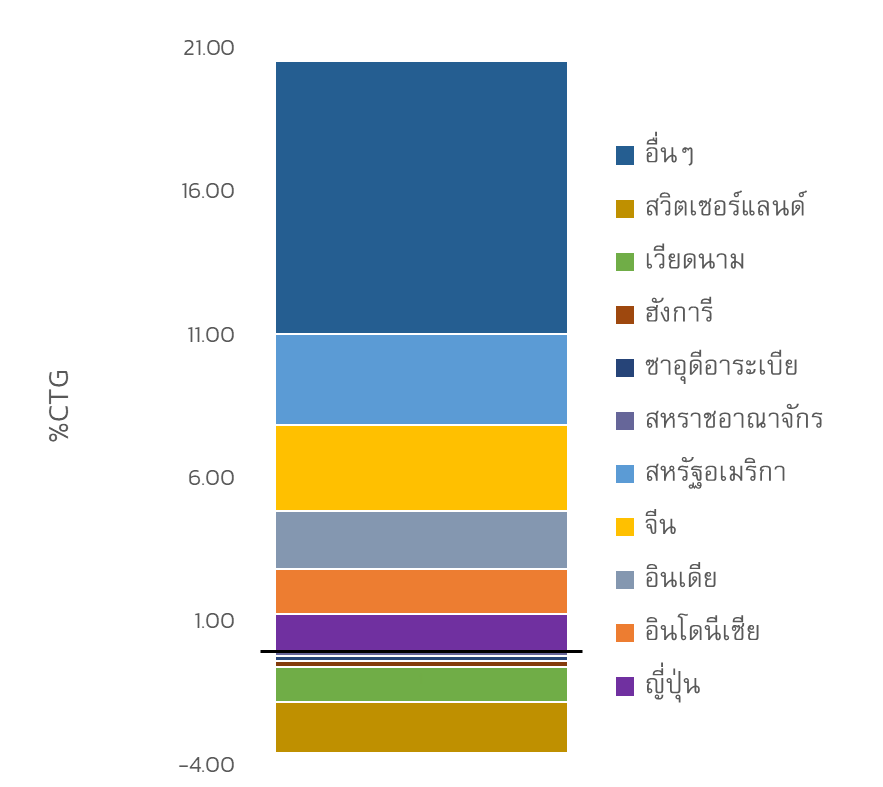 สวิตเซอร์แลนด์
เวียดนาม
ฮังการี
ซาอุดีอาระเบีย
สหราชอาณาจักร
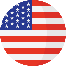 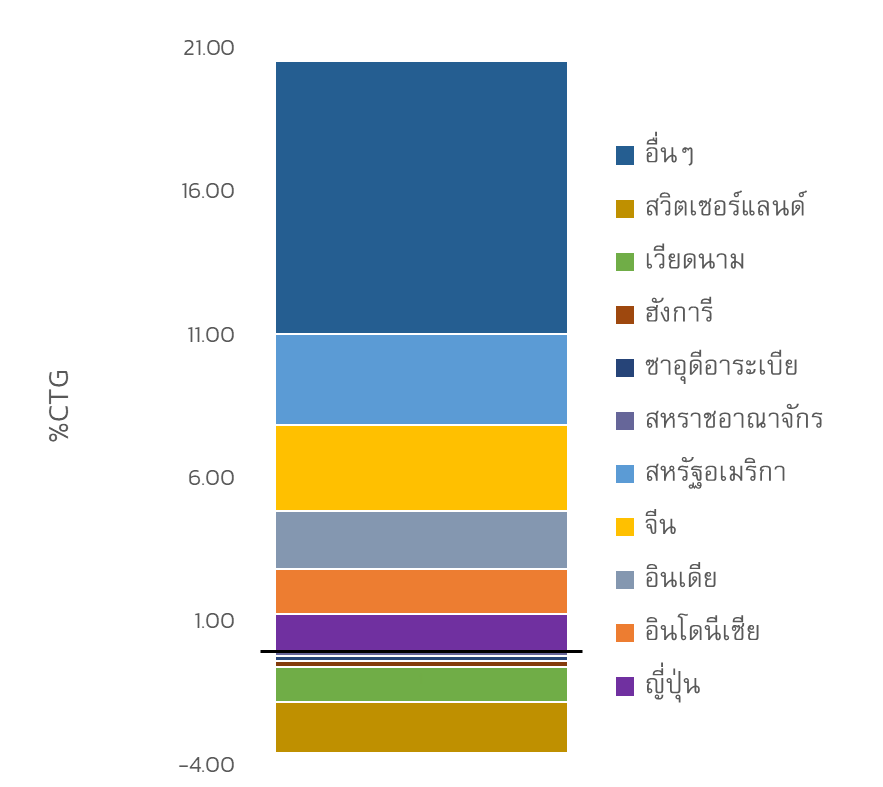 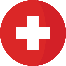 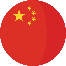 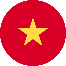 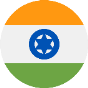 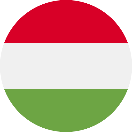 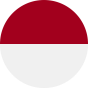 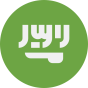 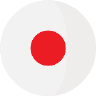 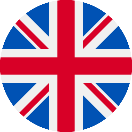 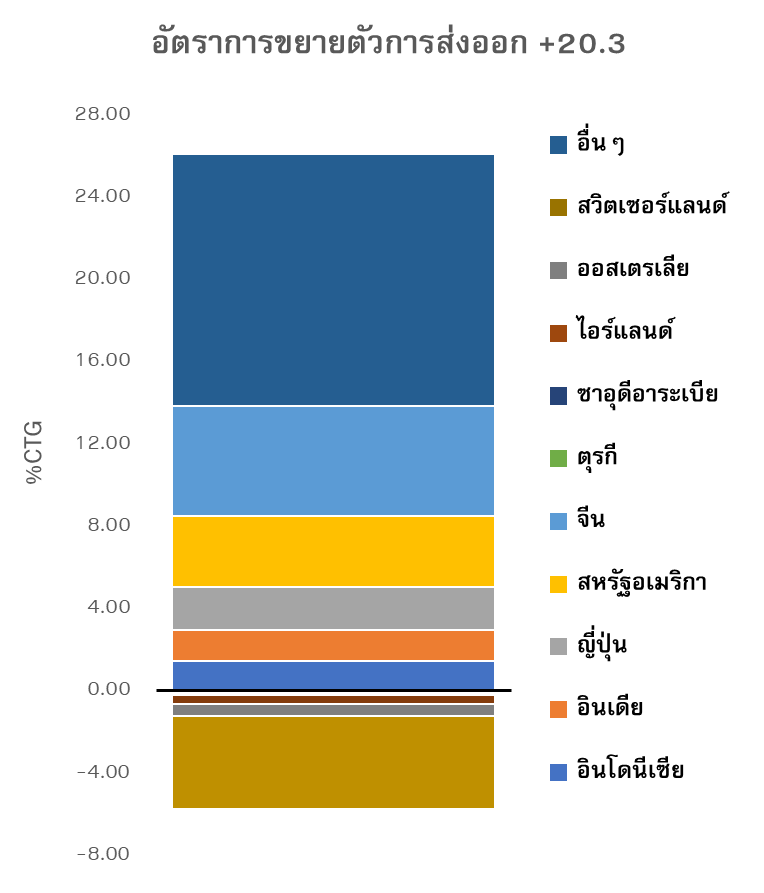 31
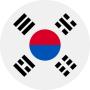 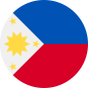 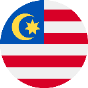 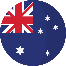 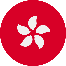 [Speaker Notes: Contribution to Growth รายตลาด 
ตลาดที่ผลักดันการส่งออก ในเดือนนี้ ได้แก่ 
จีน (+23.3%YoY) ส่งออกยางพารา เคมีภัณฑ์ ผลิตภัณฑ์มันสำปะหลัง ทองแดง และเครื่องคอมพิวเตอร์ฯ
สหรัฐฯ (+20.2%YoY) ส่งออกเครื่องคอมพิวเตอร์ฯ อัญมณีและเครื่องประดับ โทรทัศน์และส่วนประกอบ เครื่องจักรกลฯ และเครื่องปรับอากาศฯ
อินเดีย (+76.1%YoY) ส่งออกไขมันและน้ำมันฯ เคมีภัณฑ์ เม็ดพลาสติก อัญมณีและเครื่องประดับ และเหล็กและผลิตภัณฑ์
อินโดนีเซีย (+67.8%YoY) ส่งออกรถยนต์และส่วนประกอบ เม็ดพลาสติก เครื่องจักรกลฯ เครื่องยนต์สันดาปฯ และเคมีภัณฑ์
ตลาดที่ฉุดรั้งการส่งออก
สวิตเซอร์แลนด์ (-82.8%YoY) จากการลดลงของการส่งออกทองคำ แต่สินค้าอื่นๆ ขยายตัวได้ดี เช่น นาฬิกาและส่วนประกอบ เครื่องใช้สำหรับเดินทาง เครื่องคอมพิวเตอร์ฯ
เวียดนาม (-23.3%YoY) หดตัวจากรถยนต์และส่วนประกอบ เคมีภัณฑ์ และเครื่องดื่ม ด้านสินค้าที่ขยายตัวสูง ได้แก่ น้ำมันสำเร็จรูป ผลิตภัณฑ์อลูมิเนียม และไขมันและน้ำมันฯ
ฮังการี (-48.2%YoY) หดตัวจากเครื่องคอมพิวเตอร์ฯ แผงสวิทซ์และแผงควบคุมกระแสไฟฟ้า และผลิตภัณฑ์ยาง ขณะที่การส่งออกรถยนต์และส่วนประกอบ ก๊อก วาวล์และส่วนประกอบ และเลนซ์ขยายตัวได้ดี
ซาอุดีอาระเบีย (-21.8%YoY) หดตัวจากรถยนต์และส่วนประกอบ อาหารทะเลกระป๋องและแปรรูป และเครื่องจักรกลและส่วนประกอบ ด้านสินค้าที่ขยายตัวสูง ได้แก่  ไม้และผลิตภัณฑ์ไม้ เครื่องปรับอากาศฯ และตู้เย็น ตู้แช่แข็งและส่วนประกอบ
สหราชอาณาจักร (-10.8%YoY) หดตัวจากผลิตภัณฑ์ยาง ไก่แปรรูป และแผงวงจรไฟฟ้า ด้านสินค้าที่ขยายตัวสูง ได้แก่ อัญมณีและเครื่องประดับ เครื่องนุ่งห่ม และเครื่องคอมพิวเตอร์ฯ]
การนำเข้า 
    เดือนกันยายน 2564
การนำเข้ารวม มูลค่า 22,426.2 ล้านดอลลาร์สหรัฐ 
ขยายตัว 30.3% (YoY)
32
[Speaker Notes: การนำเข้า เดือนกันยายน 2564
การนำเข้า ก.ย. 64 มีมูลค่า 22,426.2 ล้านเหรียญสหรัฐ ขยายตัว 30.3%
การนำเข้า 9 เดือนแรก มีมูลค่า 197,980.9 ล้านเหรียญสหรัฐ ขยายตัว 30.9
สินค้าที่มีมูลค่านำเข้าสูง 10 อันดับแรกในเดือน ก.ย. 64 ได้แก่ (1) น้ำมันดิบ (2) เครื่องจักรกลและส่วนประกอบ (3) เคมีภัณฑ์ (4) เครื่องจักรไฟฟ้าและส่วนประกอบ (5) แผงวงจรไฟฟ้า (6) เหล็ก เหล็กกล้า และผลิตภัณฑ์(7) สินแร่โลหะอื่นๆ เศษโลหะ และผลิตภัณฑ์ (8) เครื่องเพชรพลอย อัญมณี เงินแท่ง และทองคำ (9) ส่วนประกอบและอุปกรณ์ยานยนต์ (10) เครื่องคอมพิวเตอร์ อุปกรณ์ และส่วนประกอบ
สินค้านำเข้าที่มูลค่าขยายตัวสูงในเดือน ก.ย. 64 (YoY) ได้แก่ ผลิตภัณฑ์เวชกรรมและเภสัชกรรม (88.2%) เหล็ก เหล็กกล้า และผลิตภัณฑ์ (85.7%) ก๊าซธรรมชาติ (84.6%) สินแร่โลหะอื่นๆ เศษโลหะ และผลิตภัณฑ์ (65.0%) ไดโอด ทรานซิสเตอร์ และอุปกรณ์กึ่งตัวนำ (66.8%)
มูลค่านำเข้า รายหมวดสินค้า
หมวดสินค้าเชื้อเพลิง ก.ย. 64 มีมูลค่า 3,422.2 ล้านเหรียญสหรัฐ ขยายตัว 43.9% 
หมวดสินค้าทุน ก.ย. 64 มีมูลค่า 5,551.3 ล้านเหรียญสหรัฐ ขยายตัว 16.1%
หมวดสินค้าวัตถุดิบและกึ่งสำเร็จรูป ก.ย. 64 มีมูลค่า 9,755.3 ล้านเหรียญสหรัฐ ขยายตัว 44.6%
หมวดสินค้ายานพาหนะและอุปกรณ์ขนส่ง ก.ย. 64 มีมูลค่า 1,137.6 ล้านเหรียญสหรัฐ ขยายตัว 16.2%
หมวดสินค้าอื่นๆ ก.ย. 64 มีมูลค่า 47.6 ล้านเหรียญสหรัฐ หดตัว 82.2%
แหล่งนำเข้าสินค้าสำคัญ 5 อันดับแรก
จีน (สัดส่วน 25.2%) ก.ย. 64 มูลค่านำเข้า 5,643.5 ล้านเหรียญสหรัฐ สินค้าที่มูลค่านำเข้าขยายตัวสูง ได้แก่ ผลิตภัณฑ์เวชกรรมและเภสัชกรรม (723.1%) ไดโอด ทรานซิสเตอร์ และอุปกรณ์กึ่งตัวนำ (149.6%) เหล็ก เหล็กกล้า และผลิตภัณฑ์ (99.6%) สินแร่โลหะอื่นๆ เศษโลหะ และผลิตภัณฑ์ (93.2%) ผลิตภัณฑ์โลหะ (70.4%) เครื่องคอมพิวเตอร์ อุปกรณ์ และส่วนประกอบ (61.5%) เคมีภัณฑ์ (52.1%)
ญี่ปุ่น (สัดส่วน 13.5%) ก.ย. 64 มูลค่านำเข้า 3,017.5 ล้านเหรียญสหรัฐ สินค้าที่มูลค่านำเข้าขยายตัวสูง ได้แก่ เหล็ก เหล็กกล้า และผลิตภัณฑ์ (260.2%) ผลิตภัณฑ์โลหะ (77.3%) ไดโอด ทรานซิสเตอร์ และอุปกรณ์กึ่งตัวนำ (73.7%) เคมีภัณฑ์ (52.5%)
สหรัฐฯ (สัดส่วน 4.9%) ก.ย. 64 มูลค่านำเข้า 1,108.4 ล้านเหรียญสหรัฐ สินค้าที่มูลค่านำเข้าขยายตัวสูง ได้แก่ เยื่อกระดาษและเศษกระดาษ (350.9%) น้ำมันดิบ (247.8%) สินแร่โลหะอื่นๆ เศษโลหะ และผลิตภัณฑ์ (62.9%) ผลิตภัณฑ์เวชกรรมและเภสัชกรรม (60.9%) เคมีภัณฑ์ (31.8%)
มาเลเซีย (สัดส่วน 4.2%) ก.ย. 64 มูลค่านำเข้า 947.7 ล้านเหรียญสหรัฐ สินค้าที่มูลค่านำเข้าขยายตัวสูง ได้แก่ เครื่องมือเครื่องใช้เกี่ยวกับวิทยาศาสตร์และการแพทย์ (104.5%) แผงวงจรไฟฟ้า (53.5%) เคมีภัณฑ์ (40.1%) แผงวงจรไฟฟ้า (53.5%) เคมีภัณฑ์ (40.1%)
ไต้หวัน (สัดส่วน 4.1%) ก.ย. 64 มูลค่านำเข้า 920.5 ล้านเหรียญสหรัฐ สินค้าที่มูลค่านำเข้าขยายตัวสูง ได้แก่ เหล็ก เหล็กกล้า และผลิตภัณฑ์ (100.1%) เครื่องคอมพิวเตอร์ อุปกรณ์และส่วนประกอบ (85.0%) สินแร่โลหะอื่นๆ เศษโลหะ และผลิตภัณฑ์ (81.7%) เคมีภัณฑ์ (73.6%)  เครื่องจักรไฟฟ้าและส่วนประกอบ (72.9%)]
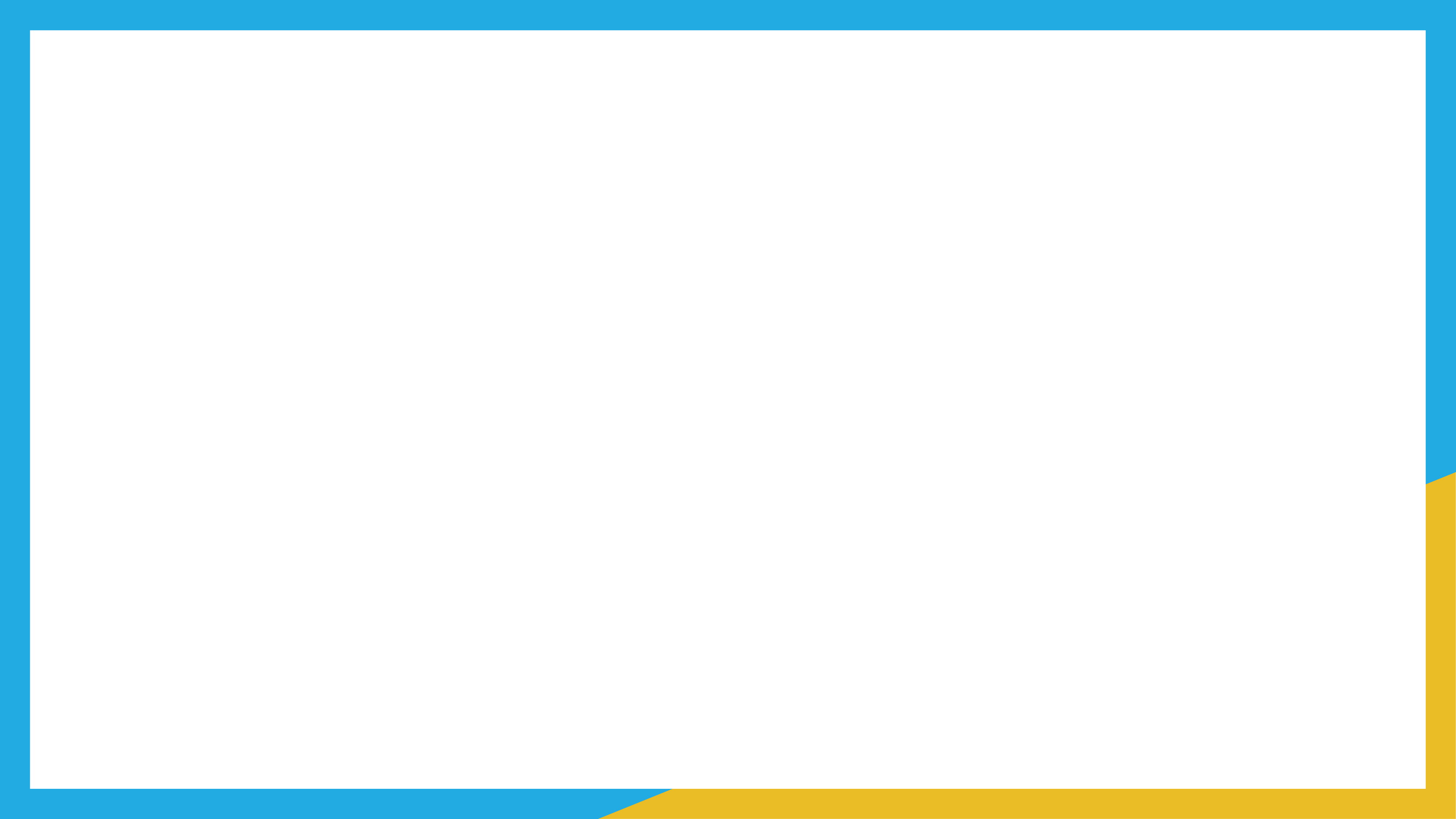 ปัจจัยสนับสนุนการส่งออก
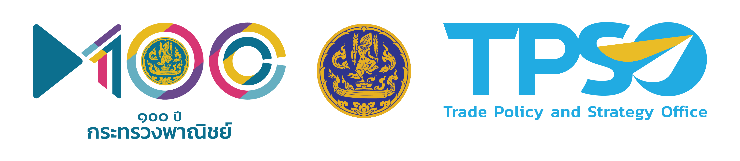 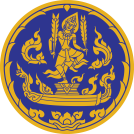 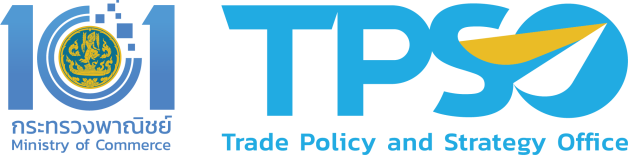 ปัจจัยทางเศรษฐกิจ
การทำงานเชิงรุกตามแผนงานส่งเสริมการส่งออก
การค้าโลกยังขยายตัวดีต่อเนื่อง
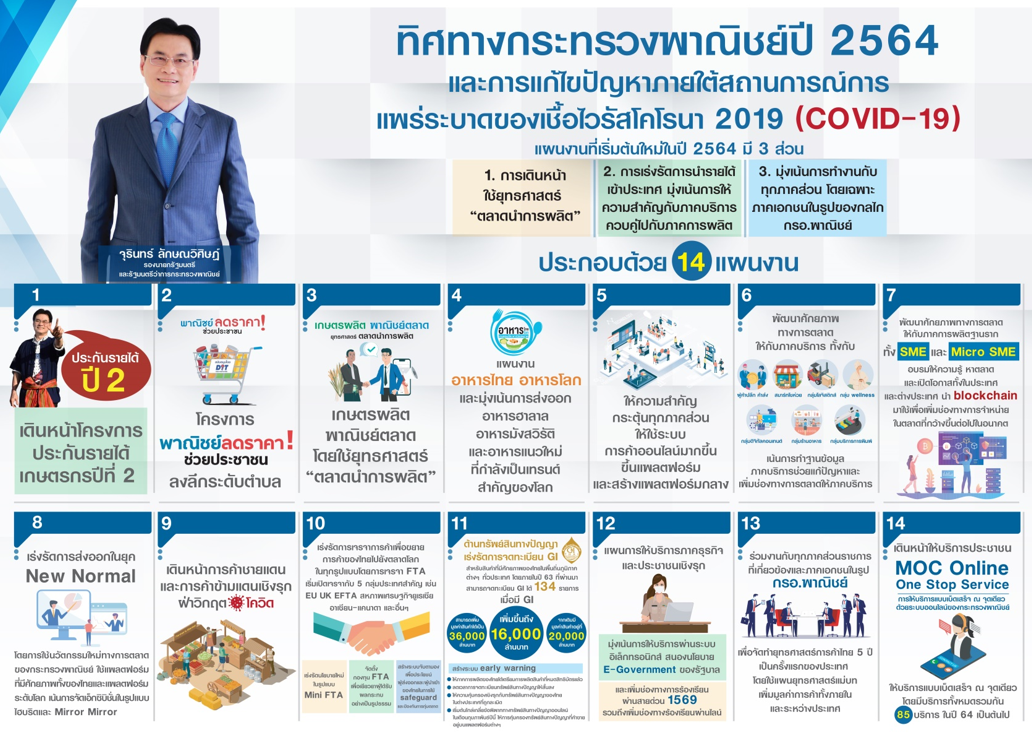 WTO ปรับเพิ่มการคาดการณ์การค้าโลก+ 10.8% (จากเดิมคาด +8.0%)
ราคาน้ำมันดิบปรับตัวสูงขึ้น
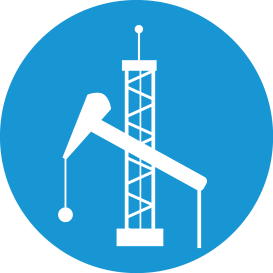 ค่าเงินบาทอ่อนค่า
ผลดีต่อราคาส่งออกของสินค้า
ที่เกี่ยวเนื่องกับน้ำมัน
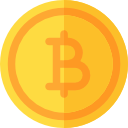 สร้างความได้เปรียบความสามารถทาง
การแข่งขันด้านราคาให้สินค้าไทย
ยุทธศาสตร์ตลาดนำการผลิต
 ทีมเซลล์แมนประเทศ และทีมเซลล์จังหวัด 
    ทำงานอย่างสอดประสาน
 ทำงานใกล้ชิดภาคเอกชน ผ่านกลไก กรอ.พาณิชย์
33
[Speaker Notes: ปัจจัยสนับสนุนการส่งออก
การทำงานเชิงรุกตามแผนงานส่งเสริมการส่งออก
ใช้ยุทธศาสตร์ “ตลาดนำการผลิต” เพื่อขายสินค้าให้ตรงกับความต้องการสินค้าในตลาดโลก โดยกระทรวง
พาณิชย์ส่งเสริมการค้าทั้งสินค้าและบริการ: สินค้าอาหารตามเทรนด์ใหม่ๆ อาหารฮาลาล สินค้าตามเมกะเทรนด์โลก สินค้าตามโมเดลเศรษฐกิจ BCG สินค้าที่เกี่ยวเนื่องกับสุขภาพและความงาม ผลักดันแบรนด์ไทยเข้าสู่ตลาดโลก และส่งเสริมผลิตภัณฑ์สมุนไพรไทย บริการ มุ่งเน้นส่งเสริมบริการที่ไทยมีศักยภาพสูง ได้แก่ บริการสุขภาพและการแพทย์ บริการดิจิทัลคอนเทนต์ บริการด้านวิชาชีพและการให้บริการทางธุรกิจ บริการโลจิสติกส์
สร้างทีมเซลล์แมนประเทศ และทีมเซลล์แมนจังหวัด ทำงานร่วมกัน ให้เกิดการเจรจาจับคู่ธุรกิจระหว่างผู้นำเข้า
จากต่างประเทศ กับผู้ประกอบการและผู้ส่งออกของไทย ปัจจุบันสามารถสร้างมูลค่าการค้าการลงทุนได้แล้วเกือบ 95,000 ล้านบาท และในส่วนที่เหลีอของปี 2564 ยังมีกิจกรรมส่งเสริมการส่งออกอีกกว่า 130 กิจกรรม คาดว่าจะสร้างรายได้เข้าประเทศไม่ต่ำกว่า 1 หมื่นล้านบาท
ทำงานอย่างใกล้ชิดกับภาคเอกชน ผ่านกลไก “กรอ.พาณิชย์” ยึดหลัก “รัฐหนุน เอกชนนำ” ทำให้แก้ปัญหาและ
อุปสรรคของการส่งออกของไทยได้อย่างทันที
ผลักดันให้ภาคเอกชนใช้ประโยชน์จากช่องทางการค้าออนไลน์ หรืออีคอมเมิร์ซ ซึ่งจะมีบทบาทในเวที
การค้าโลกอย่างมาก และเป็นช่องทางจัดจำหน่ายหลักที่สำคัญในอนาคต อีกทั้งยังสนับสนุนให้เอกชนใช้ประโยชน์จาก FTA ที่ไทยเป็นสมาชิกทั้งทวิภาคีและพหุภาคี 
ไทยมี FTA ทั้งสิ้น 13 ฉบับ กับ 18 ประเทศ (อาเซียน 9 ประเทศ จีน ญี่ปุ่น เกาหลีใต้ อินเดีย
ออสเตรเลีย นิวซีแลนด์ ชิลี เปรู ฮ่องกง) 
รัฐบาลไทยลงนามเข้าร่วม RCEP ในการประชุมสุดยอดผู้นำอาเซียน (วันที่ 15 พ.ย. 63) จากความพยายาม
ในการเจรจากว่า 7 ปี และเมื่อวันที่ 9 ก.พ. 64 รัฐสภามีมติให้ความเห็นชอบการให้สัตยาบัน RCEP แล้ว
สมาชิก RCEP ยกเลิกภาษีนำเข้าที่เก็บกับสินค้าไทย 39,366 รายการ โดยลดภาษีเหลือ 0% ทันที
29,891 รายการ ซึ่งคาดว่าเริ่มใช้บังคับ ม.ค. 65
อีกทั้งยังจะเปิดการเจรจา FTA อีก 5 ฉบับ ได้แก่ ไทย-สหราชอาณาจักร/ ไทย-สหภาพยุโรป/ 
ไทย-เอฟต้า (สวิตเซอร์แลนด์ ไอซ์แลนด์ นอร์เวย์ ลิกเตนสไตน์)/ อาเซียน-แคนาดา/ และไทย-สหภาพเศรษฐกิจยูเรเซีย (รัสเซีย คาซัคสถาน เบลารุส อาร์เมเนีย คีร์กิซสถาน) 

2. ปัจจัยทางเศรษฐกิจ
ทิศทางเศรษฐกิจและการค้าโลกที่ขยายตัวต่อเนื่องตลอดปี เมื่อเดือน ต.ค. 64 องค์การการค้าโลก (WTO) ได้แถลงปรับเพิ่มคาดการณ์การขยายตัวของการค้าโลกปี 2564 จากเดิมเติบโต 8% เป็น 10.8% โดยการนำเข้าของหลายภูมิภาคคาดจะมีการขยายตัวในระดับสูง ได้แก่ อเมริกาเหนือ (+12.6%) เอเชีย (+10.7%) ยุโรป (+9.1%) แอฟริกา (+11.3%) ตะวันออกกลาง (+9.3%) กลุ่มประเทศ CIS (+13.8%) ขณะเดียวกัน ดัชนีผู้จัดการฝ่ายจัดซื้อภาคการผลิตโลก (Global Manufacturing PMI) ยังอยู่เหนือระดับ 50 ต่อเนื่องเป็นเดือนที่ 15 และดัชนีคำสั่งซื้อสินค้าส่งออกใหม่ (New Export Order) อยู่เหนือระดับ 50 ต่อเนื่องเป็นเดือนที่ 13 สะท้อนถึงมุมมองเชิงบวกของภาคเอกชนทั่วโลกต่อเศรษฐกิจและการค้าโลกที่ขยายตัว
ค่าเงินบาทยังอยู่ในช่วงอ่อนค่า ส่งผลบวกต่อความสามารถทางการแข่งขันด้านราคาของสินค้าไทยในตลาดโลก โดยเฉพาะสินค้าเกษตร สินค้าอุตสาหกรรมเกษตร
ราคาน้ำมันดิบที่เพิ่มสูงขึ้นส่งผลให้มูลค่าการส่งออกสินค้าที่เกี่ยวข้องกับน้ำมันเพิ่มขึ้น ราคาน้ำมันดิบเพิ่มขึ้นตามการขยายตัวของภาคการผลิตและการขนส่ง ทำให้สินค้าที่เกี่ยวเนื่องกับน้ำมัน ซึ่งใช้น้ำมันดิบเป็นวัตถุดิบในการผลิตได้รับอานิสงส์ด้านราคา โดยมูลค่าการส่งออกสินค้าที่เกี่ยวข้องกับน้ำมัน เดือน ก.ย. 64 มีมูลค่าสูงถึง 2,774.0 ล้านเหรียญสหรัฐ ขยายตัว 7.0% มีสัดส่วน 12.0% ของการส่งออกรวม (น้ำมันสำเร็จรูป +114.4% น้ำมันดิบ + 8.8% ก๊าชปิโตรเลียมเหลว +18.7 เคมีภัณฑ์ + 55.8% เม็ดพลาสติก +40.3%) นอกจากนี้ ยังเป็นผลดีต่อความต้องการของยางธรรมชาติ ซึ่งเป็นสินค้าทดแทนกันของยางสังเคราะห์ โดยจะกลับมามีความต้องการซื้อยางธรรมชาติในช่วงที่ราคาน้ำมันดิบปรับตัวสูง]
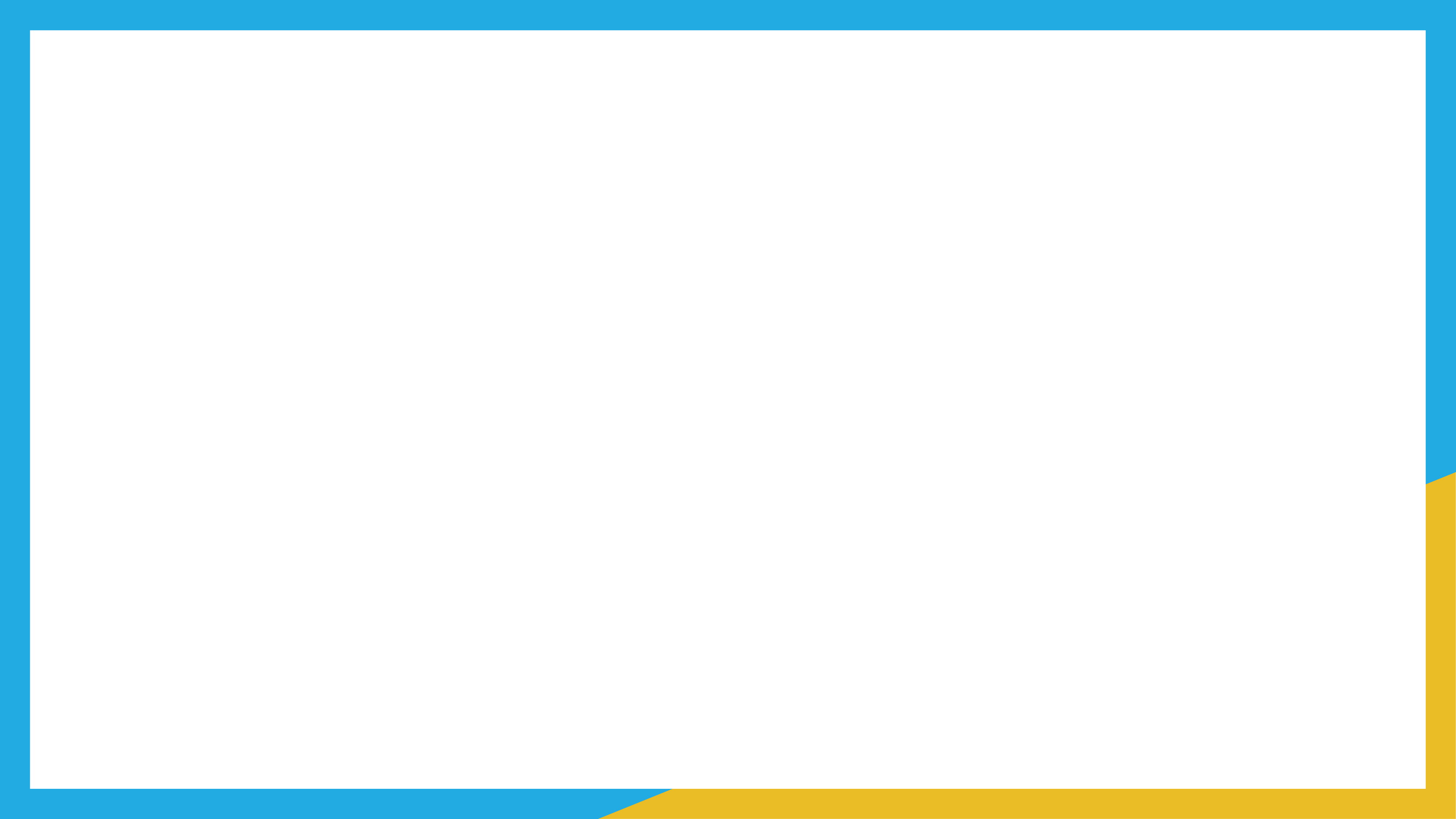 ปัจจัยทางเศรษฐกิจ - การผลิตและการลงทุนภาคเอกชน
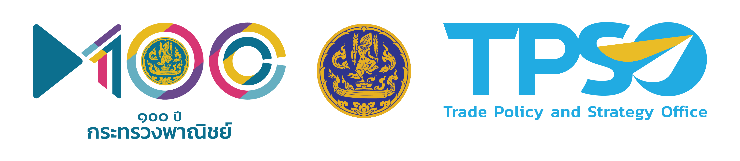 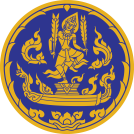 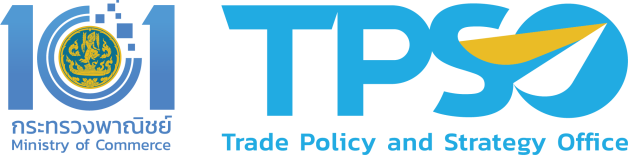 ดัชนีผู้จัดการฝ่ายจัดซื้อภาคการผลิตของโลก (Global Manufacturing PMI) – กันยายน 2564
อยู่เหนือระดับ 50 ที่ระดับ 54.1
ดัชนีผู้จัดการฝ่ายจัดซื้อภาคการผลิตของโลก เดือนกันยายน 2564 อยู่ที่ระดับ 54.1 เท่ากับ ส.ค. 64 เนื่องจากภาวะติดขัดด้านอุปทาน และต้นทุนการขนส่ง และต้นทุนวัตถุดิบที่สูงขึ้น แต่โดยรวม ผู้จัดการฝ่ายจัดซื้อทั่วโลกต่างมีมุมมองบวกต่อการผลิตของภาคอุตสาหกรรมยังคงเติบโตได้ต่อเนื่องในช่วงระยะเวลาข้างหน้า
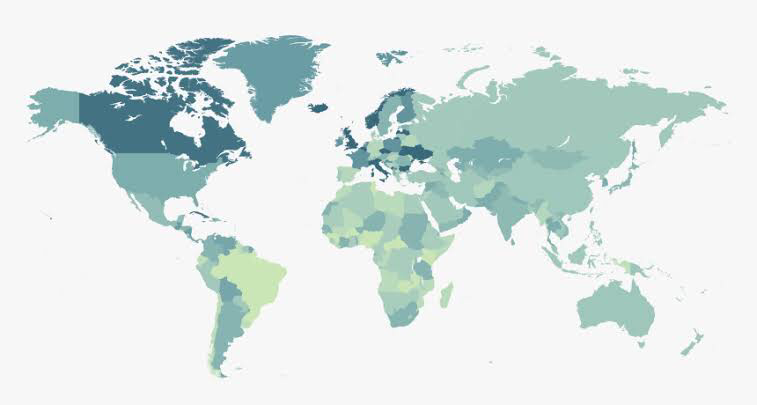 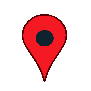 49.8
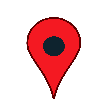 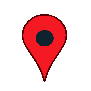 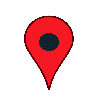 57.0
58.6
57.1
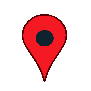 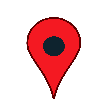 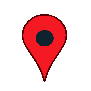 60.7
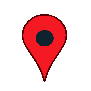 51.5
52.4
49.2
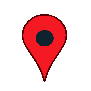 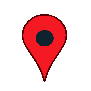 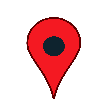 48.6
54.7
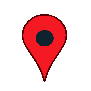 53.7
50.0
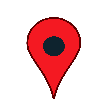 54.4
Manufacturing PMI – กันยายน 2564
34
[Speaker Notes: ข้อมูลเสริม (Backup)
ปัจจัยทางเศรษฐกิจ – การผลิตและการลงทุนภาคเอกชน
ดัชนีผู้จัดการฝ่ายจัดซื้อภาคการผลิตของโลก (Global Manufacturing PMI) เดือนกันยายน 2564 อยู่เหนือระดับ 50 อยู่ที่ 54.1 และมีดัชนีย่อยด้านคำสั่งซื้อใหม่ของสินค้าส่งออกอยู่ที่ระดับ 51.0 สะท้อนว่า ผู้จัดการฝ่ายจัดซื้อในภาคการผลิตทั่วโลก ส่วนใหญ่ยังมีมุมมองบวกต่อการเติบโตของเศรษฐกิจในระยะข้างหน้าที่ยังสามารถขยายตัวได้ดี
 ประเทศที่มีดัชนี PMI ภาคการผลิตอยู่เหนือระดับ 50 ได้แก่ สหรัฐฯ (60.7) กลุ่มประเทศยูโรโซน (58.6) สหราชอาณาจักร (57.1) แคนาดา (57.0) บราซิล (54.4) อินเดีย (53.7) ไต้หวัน (54.7) ญี่ปุ่น (51.5) เกาหลีใต้ (52.4) สิงคโปร์ (53.4)
  ประเทศที่มีดัชนี PMI ภาคการผลิตอยู่ต่ำกว่าระดับ 50 ได้แก่ จีน (49.2) รัสเซีย (49.8) เม็กซิโก (48.6)]
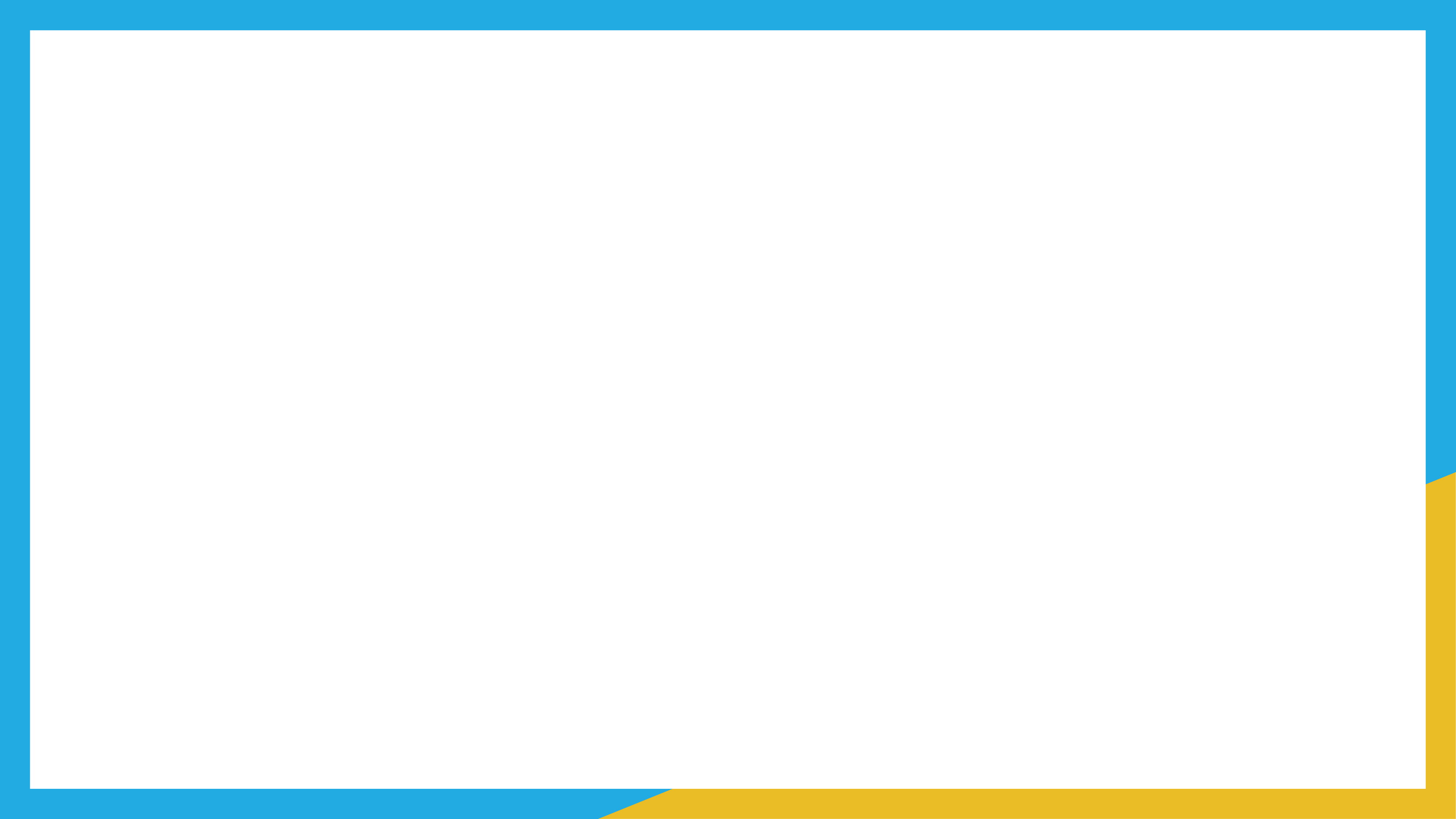 ปัจจัยทางเศรษฐกิจ – อัตราแลกเปลี่ยน & ราคาน้ำมันดิบ
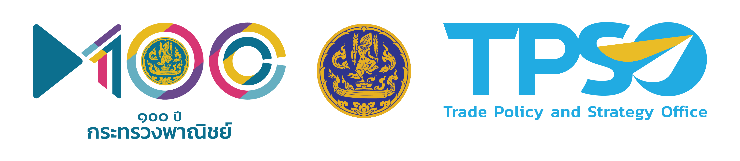 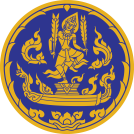 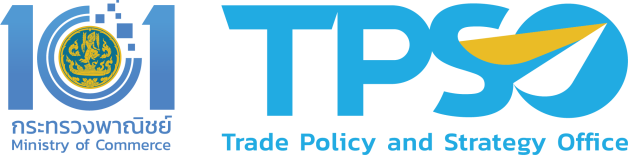 ค่าเงินบาทยังอยู่ในช่วงอ่อนค่าลง และราคาน้ำมันดิบมีแนวโน้มสูงขึ้นต่อเนื่อง
แนวโน้มการอ่อนค่าของสกุลเงินบาทเป็นผลดีต่อการแข่งขันด้านราคาของสินค้าไทยในตลาดโลก โดยสกุลเงินบาทอ่อนค่าเมื่อเทียบกับสกุลเงินดอลลาร์สหรัฐ และอ่อนค่าเมื่อเทียบกับสกุลเงินของคู่ค้าและคู่แข่ง ส่งผลดีต่อสินค้าเกษตร อุตสาหกรรมเกษตร และสินค้าอุตสาหกรรมที่เป็นสินค้าส่งออกหลักของประเทศ
ราคาน้ำมันดิบดูไบเพิ่มขึ้นต่อเนื่องจากเดือนสิงหาคม 2564 และช่วยสนับสนุนการส่งออกสินค้าที่เกี่ยวเนื่องกับน้ำมัน เช่น น้ำมันสำเร็จรูป เคมีภัณฑ์ เม็ดพลาสติก อีกทั้งยังเป็นผลดีต่อการส่งออกสินค้ายางพาราธรรมชาติ
35
[Speaker Notes: ข้อมูลเสริม (Backup)
ปัจจัยทางเศรษฐกิจ – อัตราแลกเปลี่ยน & ราคาน้ำมันดิบ โดยค่าเงินบาทมีแนวโน้มอ่อนค่าลง และราคาน้ำมันดิบทรงตัวระดับสูง และมีแนวโน้มเพิ่มขึ้นในเดือนกันยายน 2564 จึงส่งผลบวกต่อการส่งออกไทย
1. ค่าเงินบาทอ่อนค่า แนวโน้มการอ่อนค่าของสกุลเงินบาท ทั้งการอ่อนค่าเมื่อเทียบกับสกุลเงินดอลลาร์สหรัฐ และแนวโน้มการอ่อนค่าลงเมื่อเทียบกับสกุลเงินคู่ค้าและคู่แข่ง ซึ่งบ่งชี้จากดัชนีค่าเงินบาทที่มีค่าลดลงเรื่อยๆ ติดต่อกันตั้งแต่ต้นปี 2564 ย่อมส่งผลดีต่อความสามารถทางการแข่งขันด้านราคาของสินค้าส่งออกไทยในตลาดโลก โดยเฉพาะสินค้าเกษตร อาหารและเครื่องดื่ม และสินค้าอุตสาหกรรมที่เป็นสินค้าส่งออกหลักของประเทศ
หมายเหตุ: ดัชนีค่าเงินบาท คือ ดัชนีชี้วัดค่าเงินที่สร้างขึ้นจากการคำนวณหาค่าเฉลี่ยแบ่งถ่วงน้ำหนักของอัตราแลกเปลี่ยนสกุลเงินบาทกับสกุลเงินอื่นสำคัญ 21 สกุลเงิน หากดัชนีค่าเงินบาทปรับเพิ่มขึ้น แสดงว่า ค่าเงินบาทแข็งค่าขึ้นเมื่อเทียบกับสกุลเงินของประเทศคู่ค้าและคู่แข่งของไทยโดยรวม หรืออีกนัยหนึ่งไทยกำลังเสียความสามารถทางการแข่งขันด้านอัตราแลกเปลี่ยนและราคา ในทางกลับกัน หากดัชนีค่าเงินบาทปรับลดลง แสดงถึงค่าเงินบาทอ่อนค่าลงเมื่อเทียบกับสกุลเงินของประเทศคู่ค้าและคู่แข่งของไทยโดยรวม ซึ่งบ่งบอกถึงความได้เปรียบทางการแข่งขันด้านอัตราแลกเปลี่ยนและราคาสินค้าไทยในตลาดโลก

2. ราคาน้ำมันดิบมีแนวโน้มปรับตัวเพิ่มขึ้น ช่วยสนับสนุนการส่งออกที่เกี่ยวเนื่องกับน้ำมัน เช่น น้ำมันสำเร็จรูป ก๊าซปิโตรเลียมเหลง เคมีภัณฑ์ เม็ดพลาสติก ที่ได้รับอานิสงส์ด้านราคาตามราคาน้ำมันดิบที่ปรับตัวสูงขึ้น โดยมูลค่าการส่งออกสินค้าที่เกี่ยวข้องกับน้ำมัน เดือน ก.ย. 64 มีมูลค่าสูงถึง 2,774.0 ล้านเหรียญสหรัฐ ขยายตัว 7.0% มีสัดส่วน 12.0% ของการส่งออกรวม (น้ำมันสำเร็จรูป +114.4% น้ำมันดิบ + 8.8% ก๊าชปิโตรเลียมเหลว +18.7 เคมีภัณฑ์ + 55.8% เม็ดพลาสติก +40.3%) นอกจากนี้ ยังเป็นผลดีต่อความต้องการของยางธรรมชาติ ซึ่งเป็นสินค้าทดแทนกันของยางสังเคราะห์ โดยจะกลับมามีความต้องการซื้อยางธรรมชาติในช่วงที่ราคาน้ำมันดิบปรับตัวสูง 
	ราคาน้ำมันดิบมีแนวโน้มเพิ่มขึ้นมาตั้งแต่ต้นปีจากการฟื้นตัวของเศรษฐกิจ ภาคการผลิต และภาคการค้าโลก ราคาน้ำมันดิบดูไบเฉลี่ย ณ เดือน ก.ย. 64 อยู่ที่ 72.76 เหรียญสหรัฐต่อบาร์เรล (ปัจจุบัน ณ วันที่ 19 ต.ค. 64 ราคาน้ำมันดิบดูไบอยู่ที่ 82.68 ดอลลาร์สหรัฐต่อบาร์เรล)]
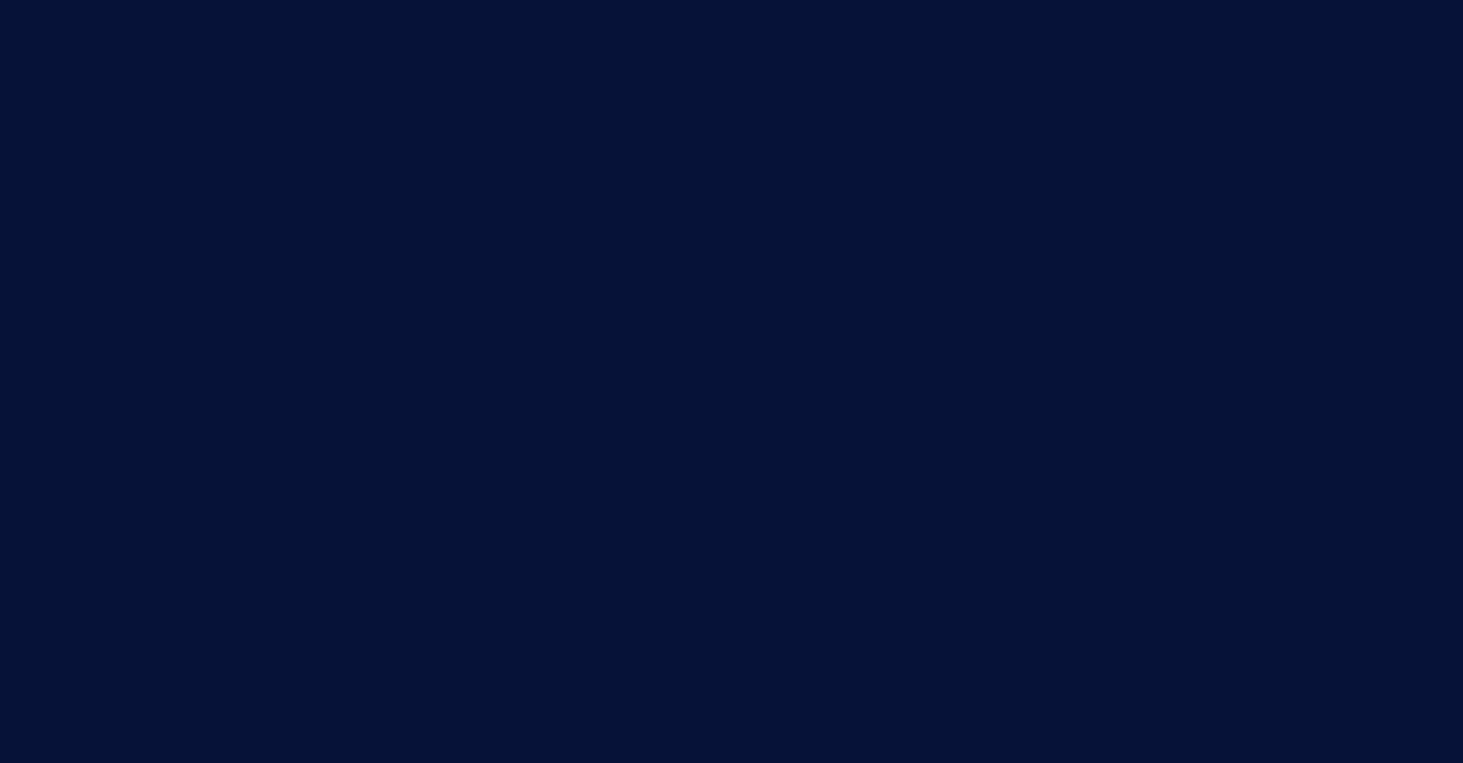 สามารถดาวน์โหลดเอกสารประกอบแถลงข่าวได้ที่
www.tpso.moc.go.th  หรือสแกน QR Code
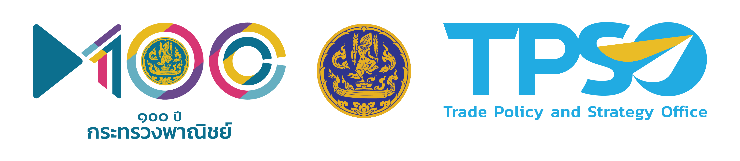 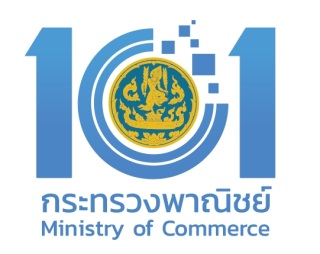 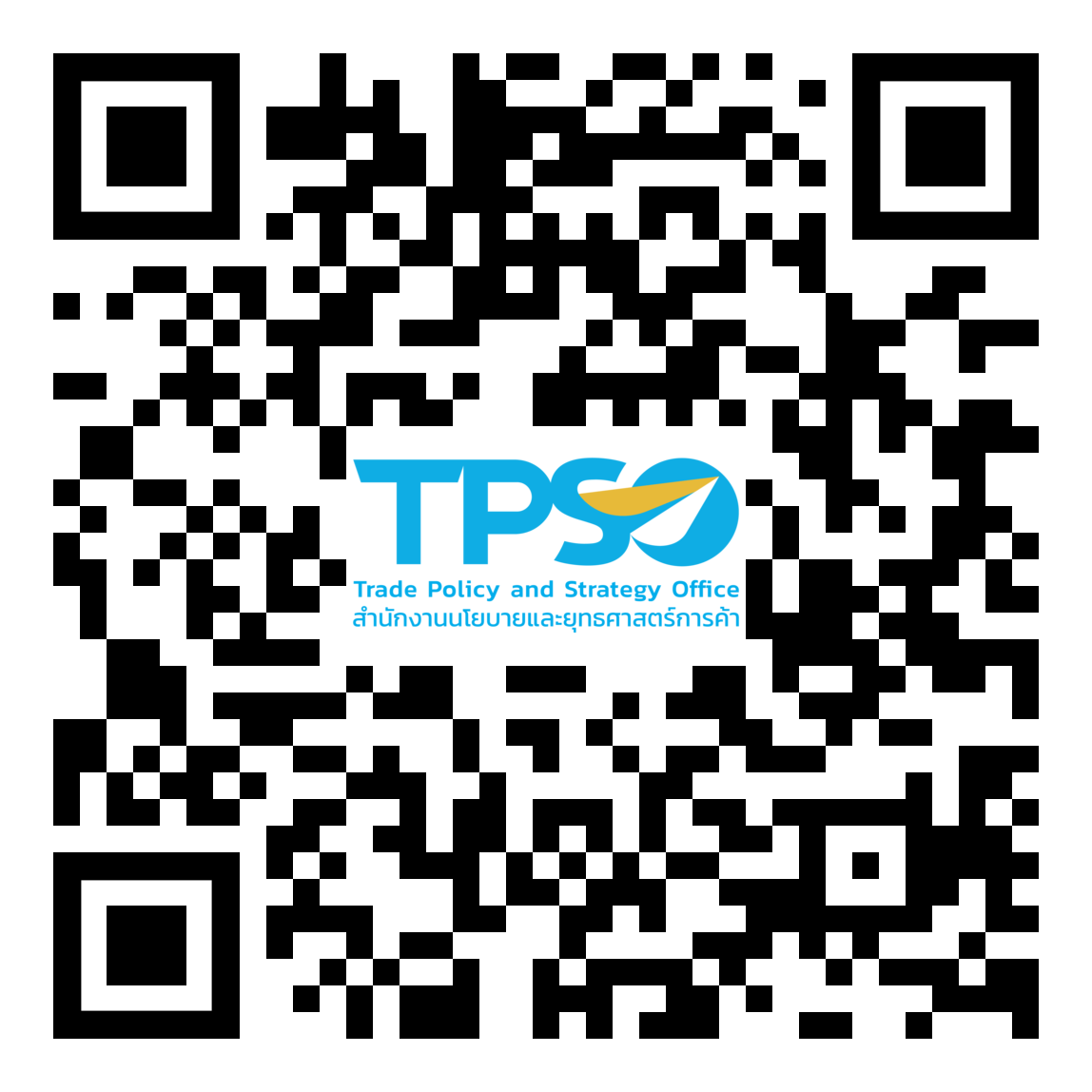 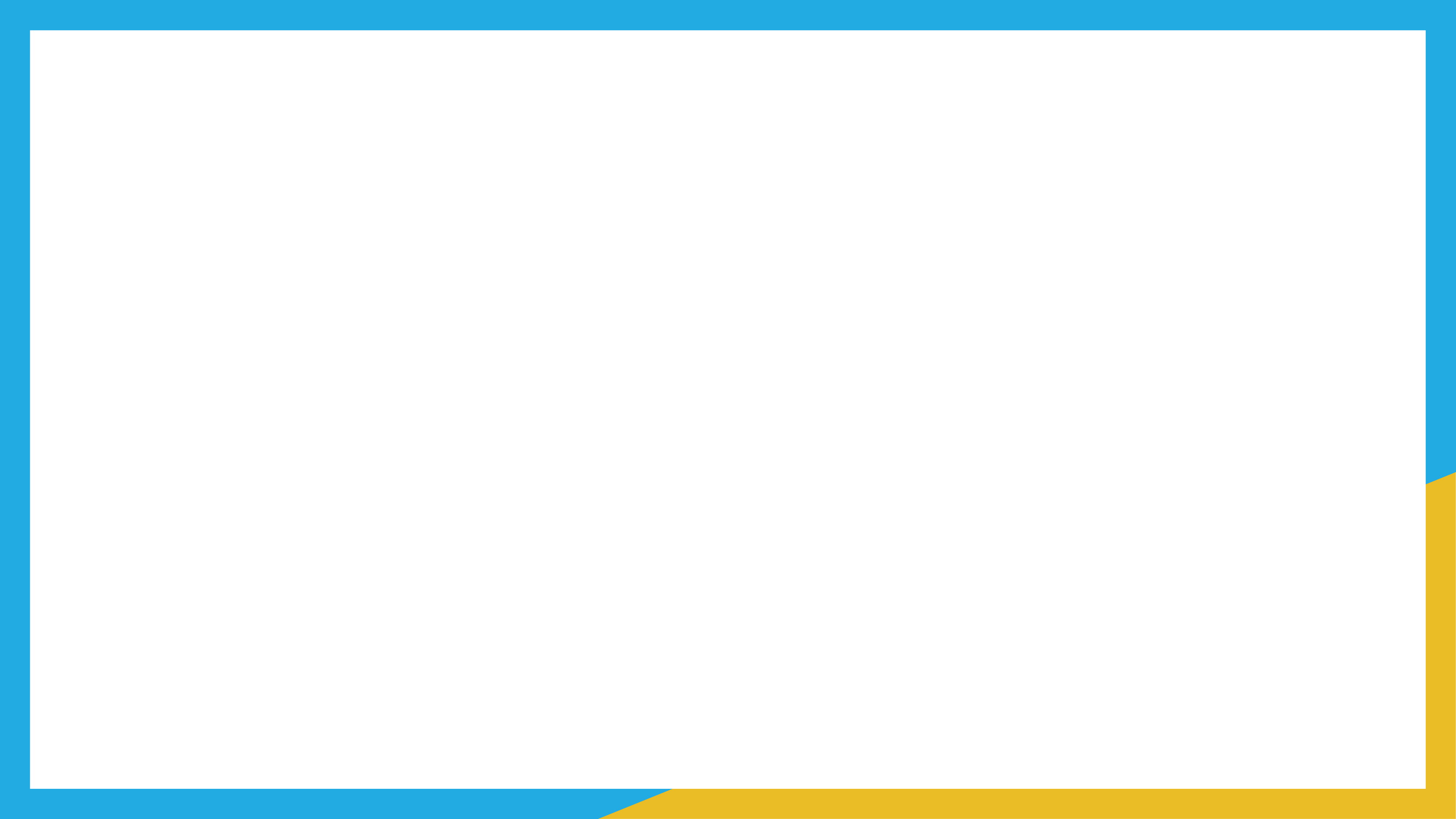 ปัจจัยเฝ้าระวัง
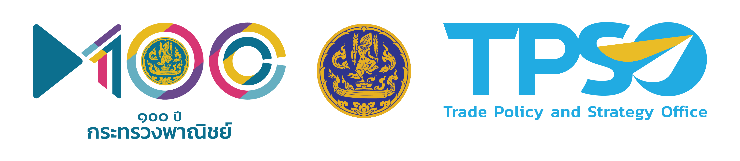 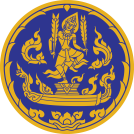 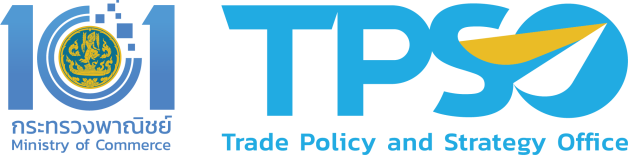 อัตราเงินเฟ้อในต่างประเทศปรับตัวสูงขึ้น
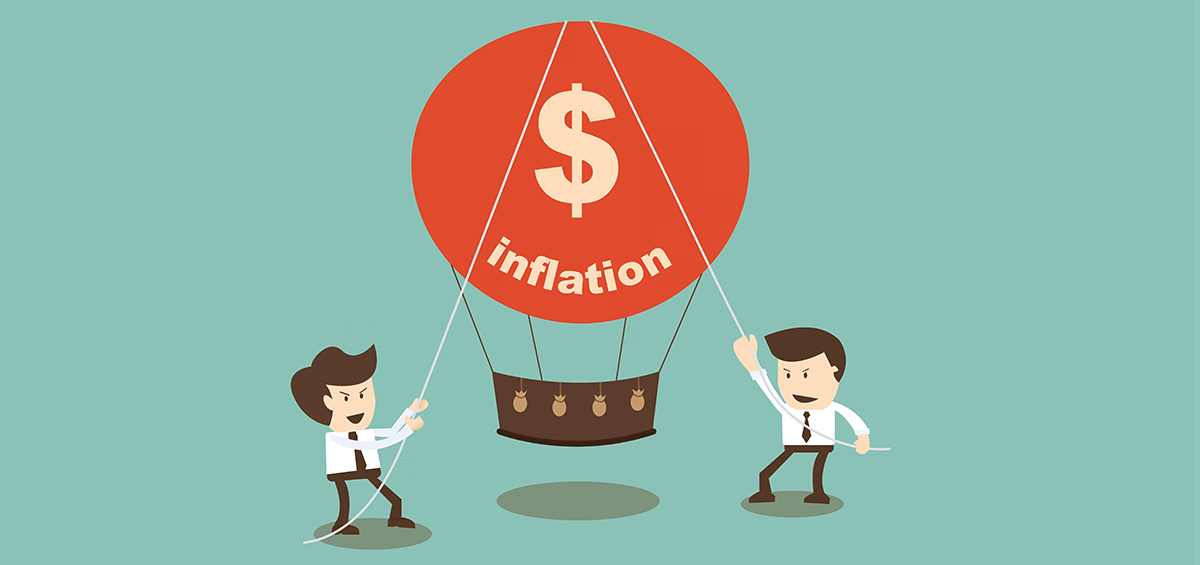 กระทบต่ออำนาจซื้อของผู้บริโภคในต่างประเทศในระยะสั้น
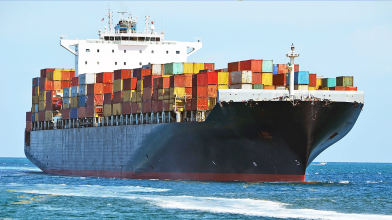 ต้นทุนค่าขนส่งที่สูง จากค่าระวางเรือปรับตัวเพิ่มขึ้น
กระทบต่อราคาสินค้า และความสามารถทางการแข่งขันด้านราคา
ปัญหาการขาดแคลนชิปเซมิคอนดักเตอร์ในตลาดโลก
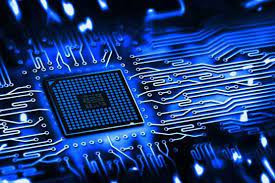 ส่งผลต่อภาคการผลิตของอุตสาหกรรมอิเล็กทรอนิกส์ คอมพิวเตอร์ ยานยนต์
37
[Speaker Notes: ปัจจัยเฝ้าระวังที่อาจมีผลต่อการส่งออก การส่งออกไทยยังคงเผชิญกับปัญหาและอุปสรรค 3 ประเด็นหลักสำคัญ
อัตราเงินเฟ้อในต่างประเทศปรับตัวสูงขึ้น อัตราเงินเฟ้อที่เกิดขึ้นทั่วโลก เริ่มต้นจากความต้องการบริโภคสินค้าที่เพิ่มขึ้น (Demand-pull inflation) เมื่อเศรษฐกิจค่อยๆ ฟื้นตัวกลับเข้าสู่ภาวะปกติ โดยเฉพาะประเทศพัฒนาแล้ว ความต้องการบริโภคที่อั้นไว้ในช่วงการแพร่ระบาดจึงเพิ่มขึ้นอย่างมาก แต่ในขณะเดียวกัน ยังมีแรงกดดันจากปัญหาห่วงโซ่อุปทาน การขาดแคลนวัตถุดิบสำคัญ การขาดแคลนตู้คอนเทนเนอร์ รวมถึงวิกฤตขาดแคลนพลังงาน จนทำให้ราคาพลังงานในหลายประเทศ ทั้งจีน สหรัฐฯ และทวีปยุโรป ปรับตัวสูงขึ้นอย่างรวดเร็ว จนผลักดันต้นทุนการผลิตที่เพิ่มขึ้น (Cost – Push Inflation) และผู้ผลิตอาจจำเป็นต้องขึ้นราคาสินค้า เนื่องจากไม่อาจสามารถแบกรับภาระต้นทุนได้อีก โดยข้อมูลล่าสุด อัตราเงินเฟ้อของสหรัฐฯ อยู่ที่ 5.39% สหภาพยุโรป 3.17% สหราชอาณาจักร 3.20% เป็นต้น และกองทุนการเงินระหว่างประเทศ (IMF) ได้ประมาณการณ์ว่า อัตราเงินเฟ้อของหลายประเทศอาจจะเพิ่มขึ้นสูงอีกในไตรมาสที่ 4 และอัตราเงินเฟ้ออาจจะยังอยู่ในระดับสูงจนถึงกลางปี 2565
ต้นทุนค่าขนส่งที่สูงขึ้น จากค่าระวางเรือปรับตัวเพิ่มขึ้น จากสถานการณ์เศรษฐกิจการค้าโลกฟื้นตัว ทำให้มีคำสั่งซื้อสินค้าทั่วโลกจากความต้องการสินค้าของผู้บริโภคมากขึ้น ส่งผลให้ความต้องการตู้คอนเทนเนอร์ และการจองพื้นที่ระวางบนเรือขนส่งสินค้าสูงขึ้นด้วย มีปัญหาความแออัดและการขนส่งสินค้าขึ้นบนเรือใหญ่ไม่เพียงพอ ค่าระวางเรือยังสูงขึ้นต่อเนื่องและยังไม่มีแนวโน้มลดลง โดยปัญหาค่าระวางเรือที่สูงขึ้น ส่งผลต่อต้นทุนของสินค้าจนกระทบไปยังราคาสินค้าที่สูงขึ้น และอาจส่งผลให้ผู้นำเข้าชะลอคำสั่งซื้อใหม่ หรือสั่งซื้อเท่าที่จำเป็น ดังนั้น ผู้ส่งออกจำเป็นต้องลดกำไรและแบกรับต้นทุนเพื่อรักษาฐานลูกค้าในประเทศคู่ค้าไว้ โดยสินค้าที่ได้รับผลกระทบสูง ได้แก่ อาหารแปรรูปและกระป๋อง สินค้าเกษตร เนื่องจากเป็นสินค้าที่มีอายุเป็นข้อจำกัด โดยจากข้อมูลของสภาขนส่งสินค้าทางเรือแห่งประเทศไทย ล่าสุดเดือน ต.ค. 64 ค่าระวางเรือเส้นทางไปยังจีน ปรับเพิ่มขึ้นจากสถานการณ์ความหนาแน่นในท่าเรือ ซึ่งค่าระวางเรืออยู่ที่ 650 USD/TEU ขณะเดียวกัน ค่าระวางเรือเส้นทางไปยังสหรัฐฯ ปรับเพิ่มขึ้น 300-500 USD/TEU ซึ่งค่าระวางเรือไปยังฝั่ง West Coast อยู่ที่ 11,060 USD/TEU และค่าระวางเรือไปยังฝั่ง East Coast อยู่ที่ 12,060 USD/TEU
ปัญหาการขาดแคลนชิปเซมิคอนดักเตอร์ในตลาดโลก ความต้องการในสินค้าอิเล็กทรอนิกส์ สินค้าที่เกี่ยวข้องกับการทำงานที่บ้าน (อาทิ คอมพิวเตอร์ สมาร์ทโฟน อุปกรณ์อัจฉริยะภายในบ้าน อุปกรณ์สื่อสาร เครื่องใช้ไฟฟ้า) ในช่วงที่มีมาตรการ WFH รวมถึงการฟื้นตัวของอุตสาหกรรมรถยนต์ในปี 2564 ทำให้ความต้องการเซมิคอนดักเตอร์ที่เป็นส่วนประกอบสำคัญของการผลิตสินค้าข้างต้นสูงขึ้นตามไปด้วย จนเกินศักยภาพทางการผลิตที่จะรองรับต่อความต้องการของภาคอุตสาหกรรมการผลิตที่เกี่ยวเนื่องได้ จึงเกิดเป็นปัญหาการขาดแคลนเซมิคอนดักเตอร์ และส่งผลกระทบต่อเนื่องมาจนถึงปัจจุบัน โดยอุตสาหกรรมที่ได้รับผลกระทบ ได้แก่ ชิ้นส่วนและแผ่นวงจรอิเล็กทรอนิกส์ คอมพิวเตอร์และส่วนประกอบ เครื่องใช้ไฟฟ้าในครัวเรือน เครื่องจักรที่ใช้งานทั่วไป ยานยนต์ และจักรยานยนต์ อย่างไรก็ดี International Data Corporation หรือไอดีซี บริษัทวิจัยด้านการตลาดสินค้าเทคโนโลยี คาดการณ์ว่า ปัญหาการขาดแคลนเซมิคอนดักเตอร์ทั่วโลกจะค่อยๆ เริ่มคลี่คลายในช่วงไตรมาสที่ 4 ของปี 2564 เนื่องจากผู้ผลิตได้มีการเร่งการผลิตเพิ่มขึ้นมากในช่วงที่ผ่านมาตั้งแต่ต้นปี และจะเริ่มกลับเข้าสู่ภาวะสมดุลระหว่างอุปสงค์กับอุปทาน ในช่วงกลางปี 2565]
แนวโน้มการส่งออกปี 2564
38